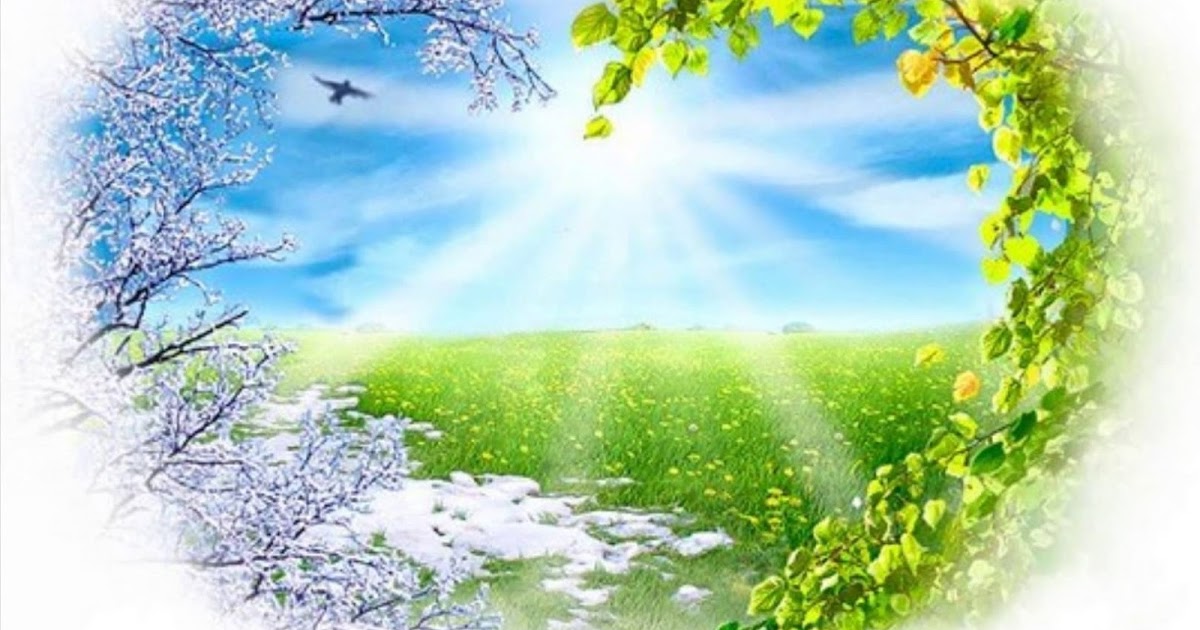 Календарь знаменательных и памятных дат Талицкого городского округа на 2020 год
Составитель: Климова Т.А., методист по краеведению
Талицкой районной библиотеки им. Поклевских-Козелл
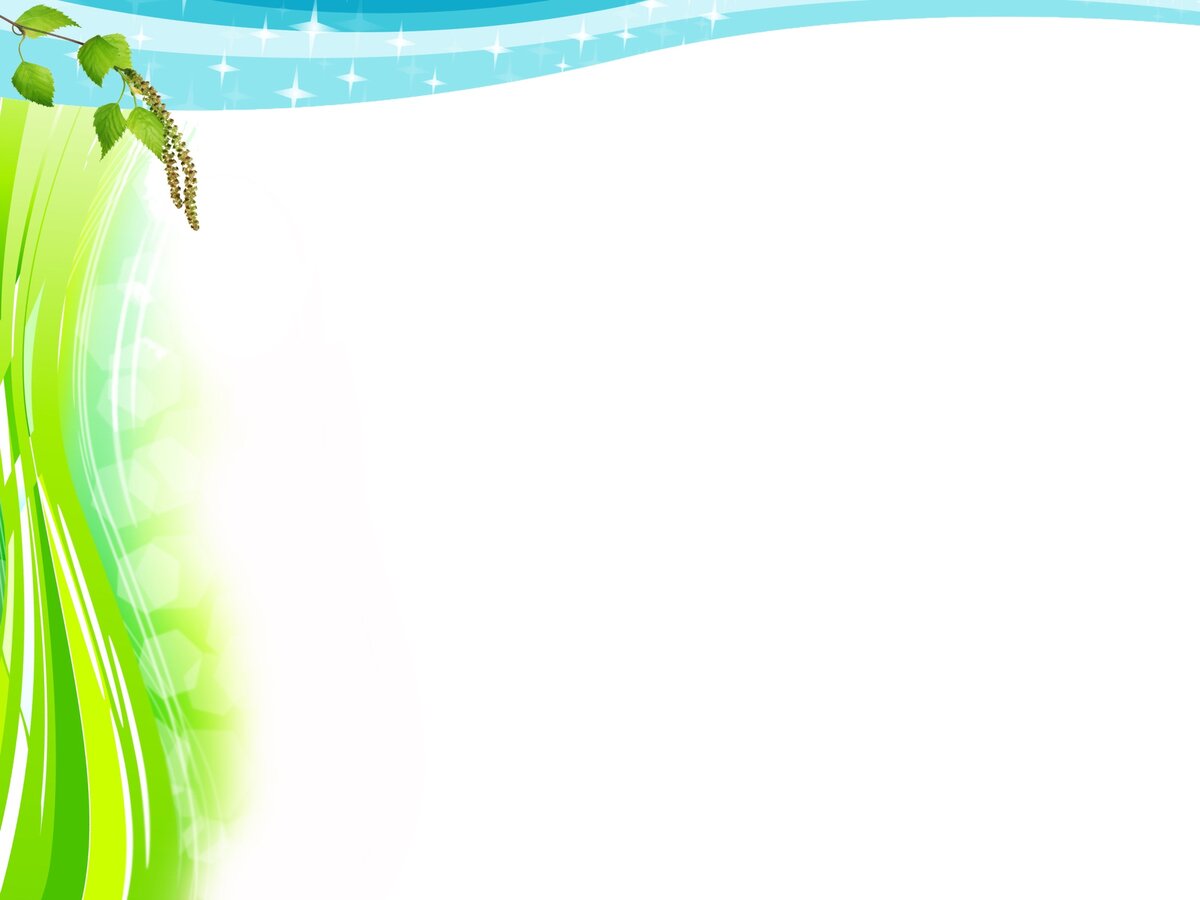 340 лет упоминания села Катарач
1680 год
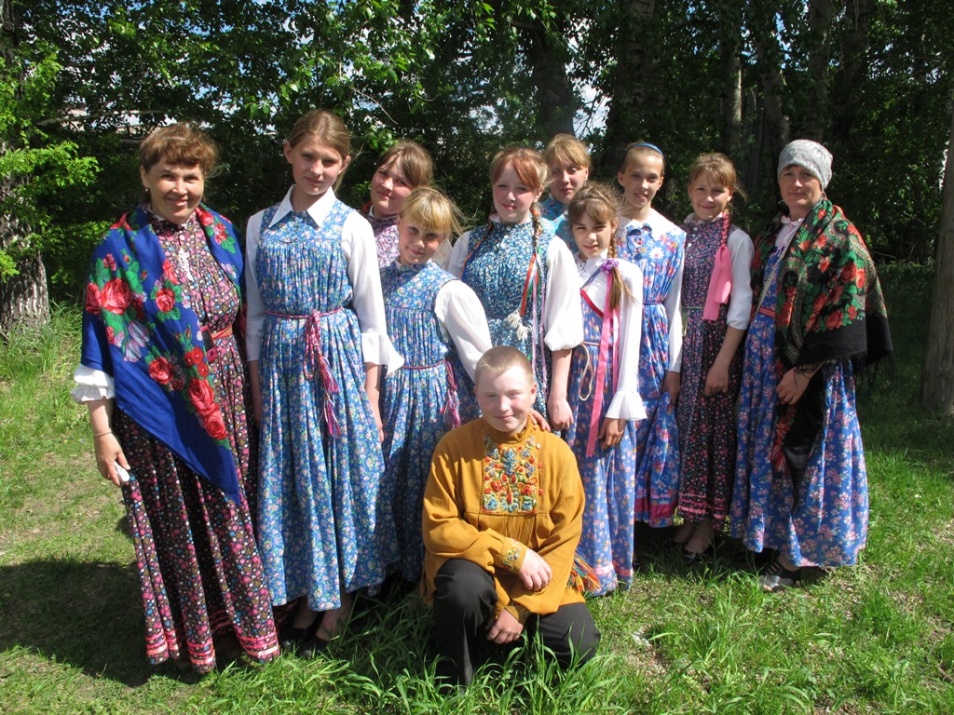 По переписи, проведённой Львом Поскочиным, среди  деревень Пышминской слободы упоминается Катарацкая на реке Катарач.
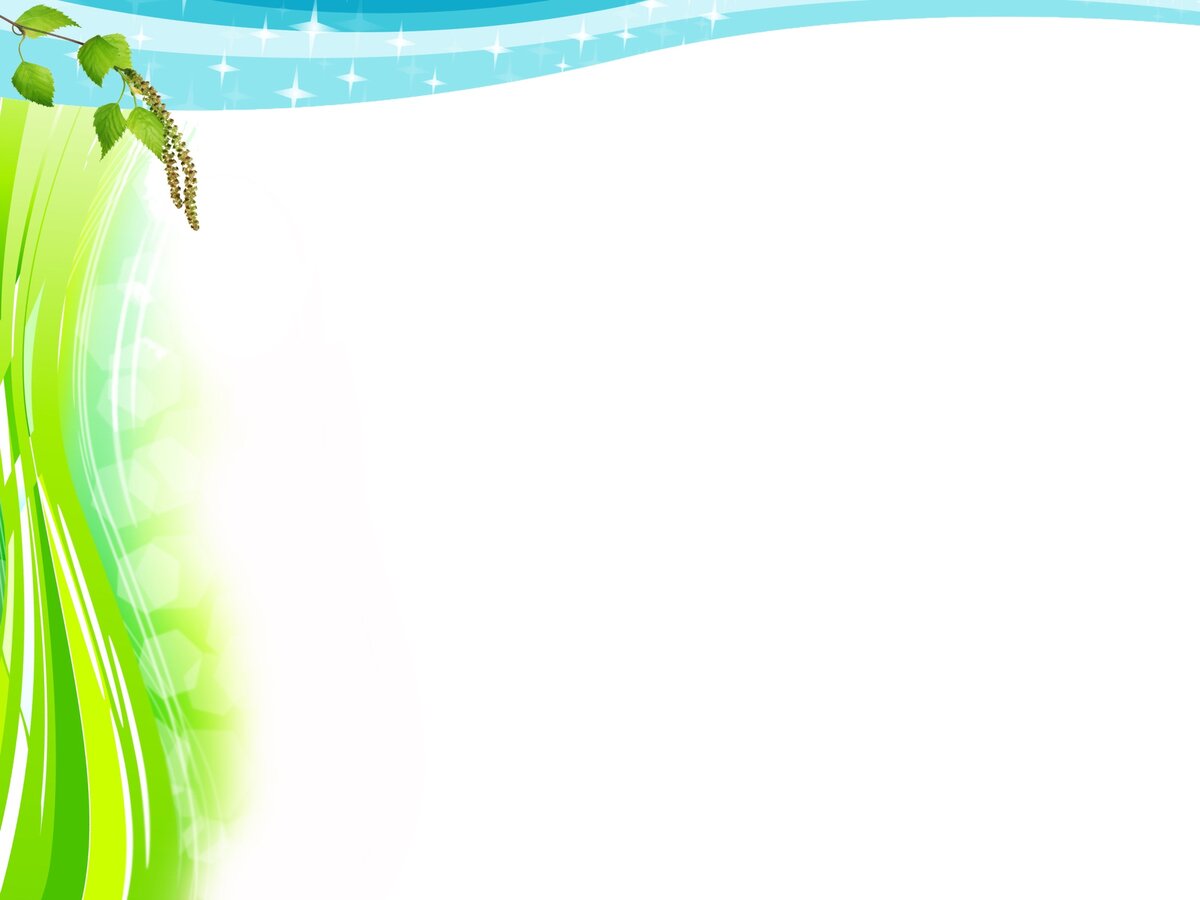 255 лет основания посёлка Мака
1765 г.
По свидетельству старожилов немецкий предприниматель фон Макке построил на берегу речки недалеко от Талицкого завода, к северу, стекольный завод, выпускавший зелёное бутылочное стекло для винокуренных заводов. На месте завода за годы советской власти основался посёлок лесорубов, названный Макой.
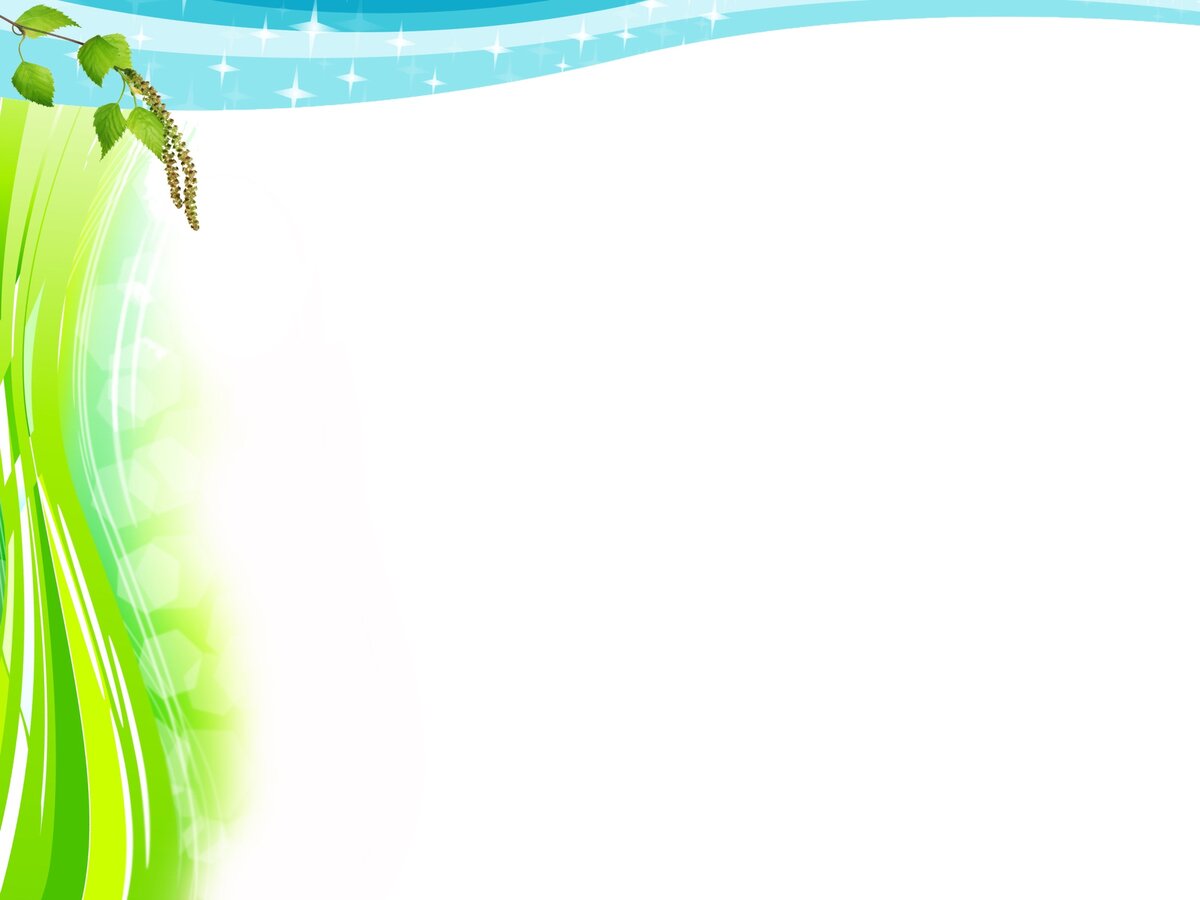 135 лет начала пимокатного производства в посёлке Троицком
На выселке Поклевского (в дальнейшем пос. Троицкий) основано скорняжное производство Степана Тимофеевича Угрюмова. Оно стало основой овчинно-шубного завода. С выпуском первой партии (8 июня) положено начало пимокатного завода. Основание фабрики валяной обуви.
1885 год
Угрюмовы: Степан Тимофеевич и 
Анастасия Степановна
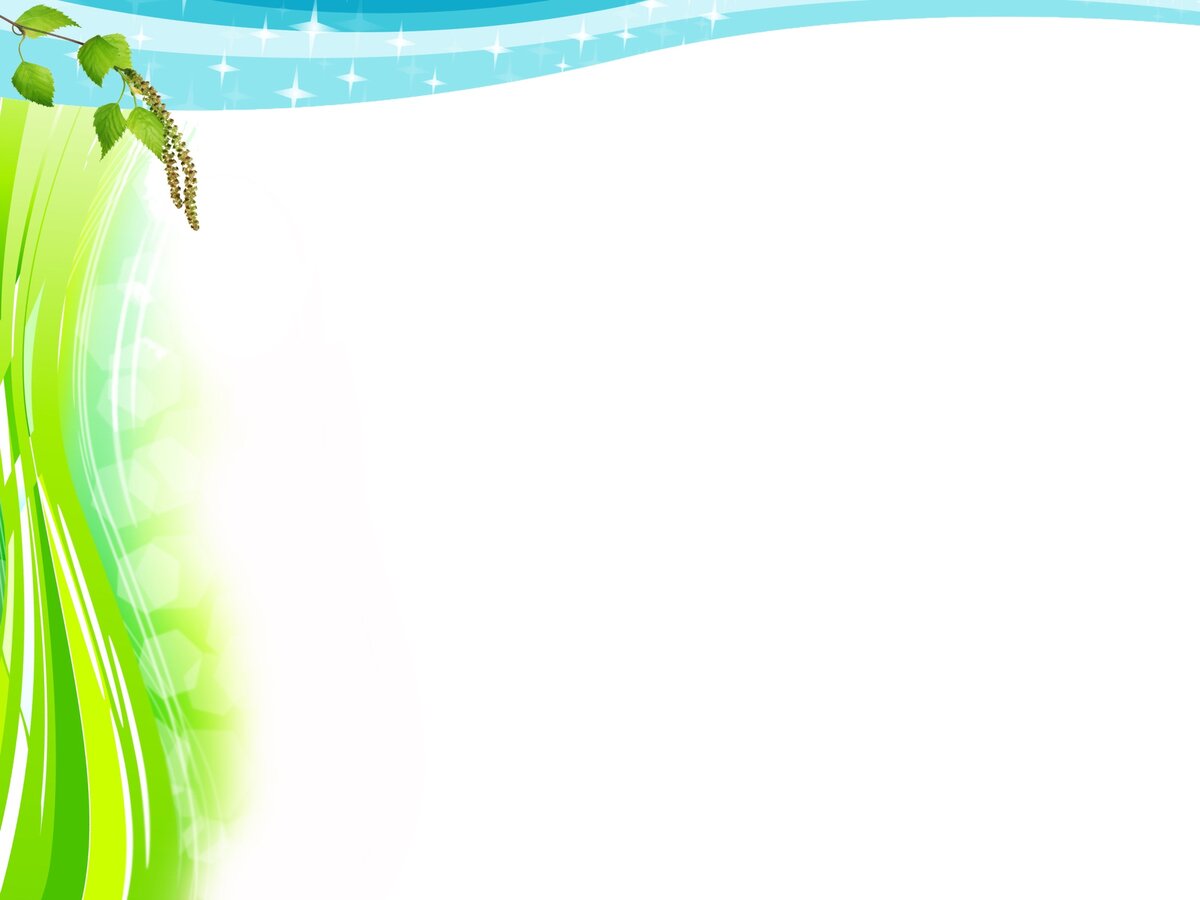 135 лет со дня основания Талицкого дрожжевого завода
1885 г.
Владелец Талицких винокуренного и пивоваренного заводов А.Ф.Поклевский-Козелл основал на р. Урге винокуренно-дрожжевой завод. К 1902 году он ежегодно выпускал 82 тыс. вёдер спирта и 13 тыс. пудов дрожжей
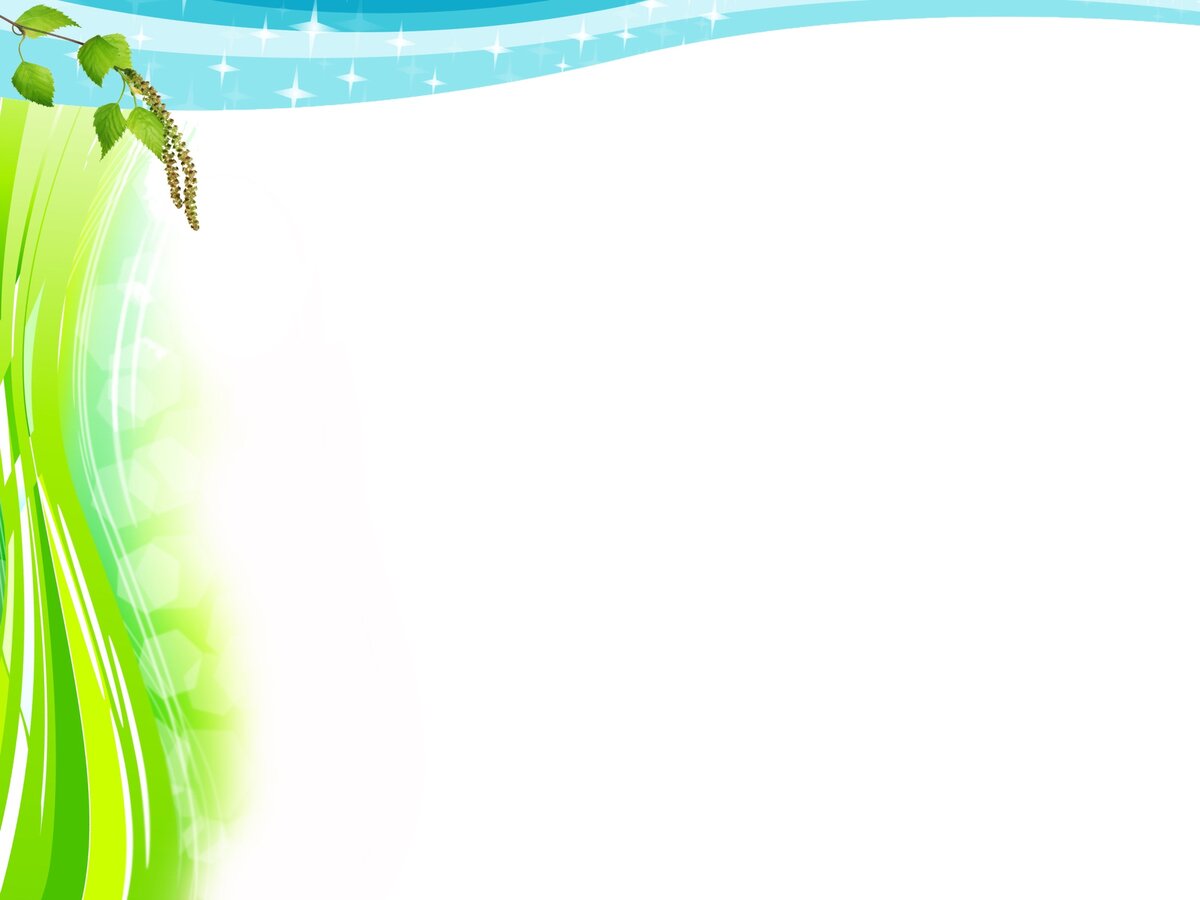 125 лет со дня построения особняка Поклевских-Козелл
1895 г.
В Талице построено двухэтажное кирпичное здание владельцем Талицких и других заводов В.А.Поклевский-Козелл. В нём, по рассказам старожилов, имелось 80 комнат, имелся внутренний водопровод, канализация.
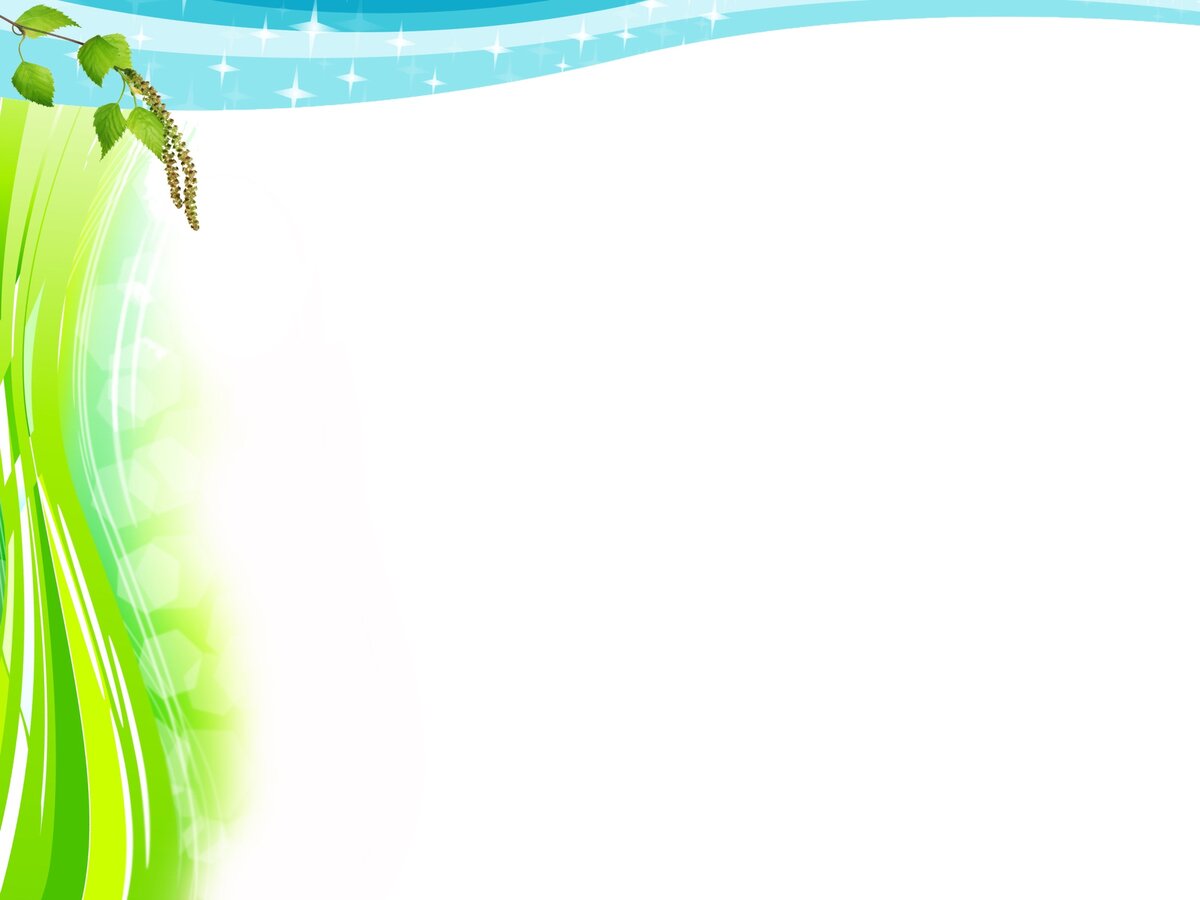 100 лет Талицкому кинематографу
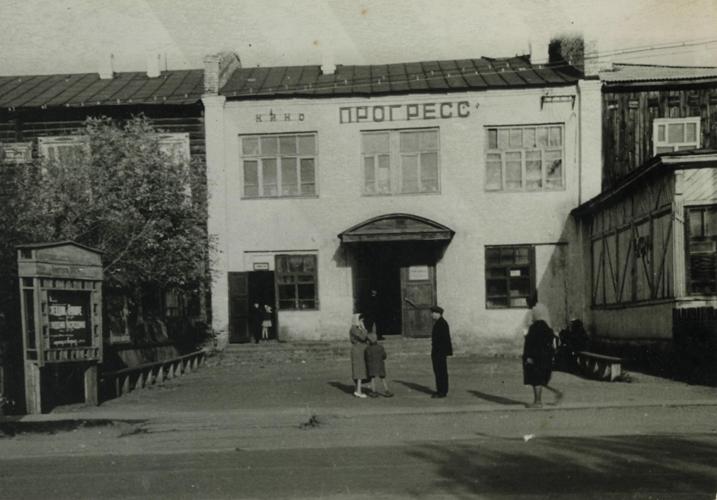 Открыт кинематограф при управлении Талицких заводов.
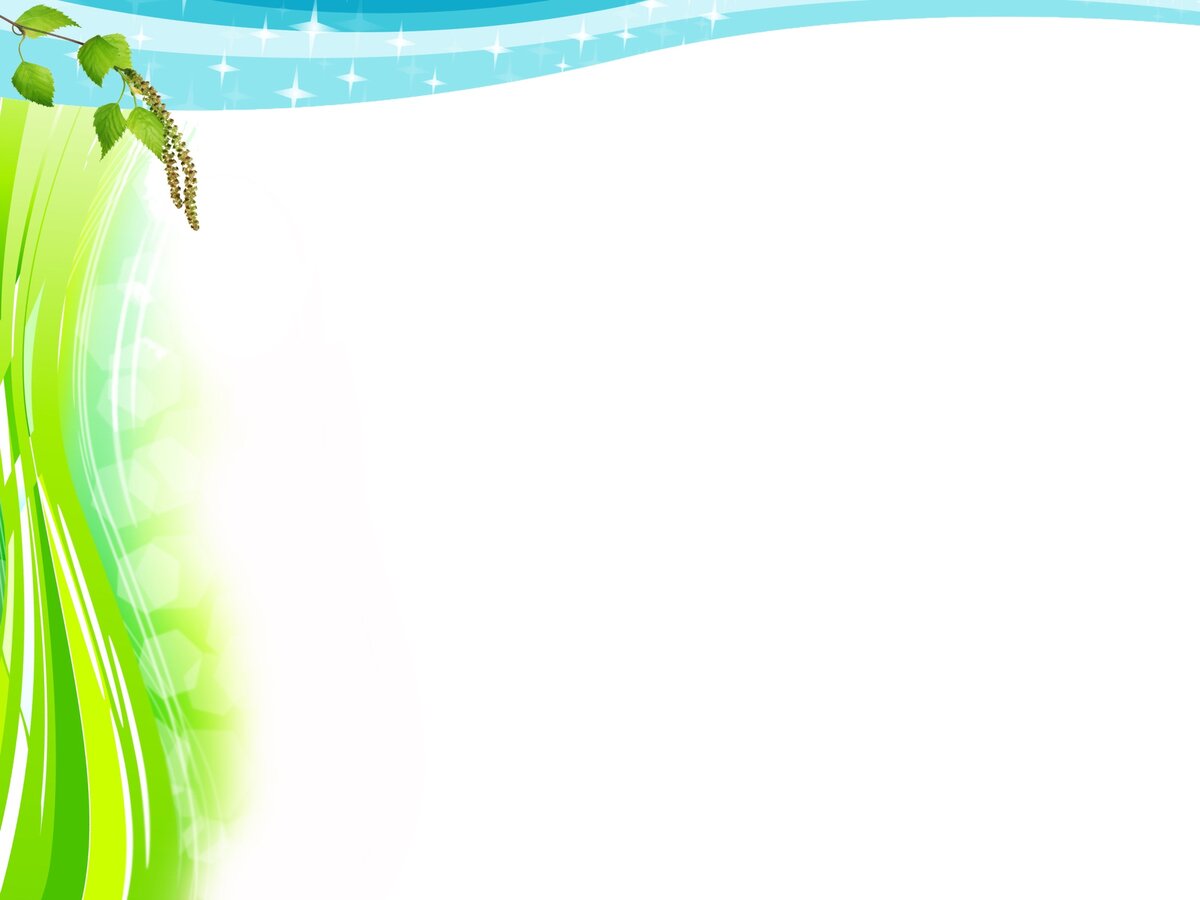 90 лет образования совхоза «Комсомолец»
1930 г.
На базе Талицко-Маранинского совхоза по инициативе комсомольцев образовался свиноводческий совхоз «Комсомолец».
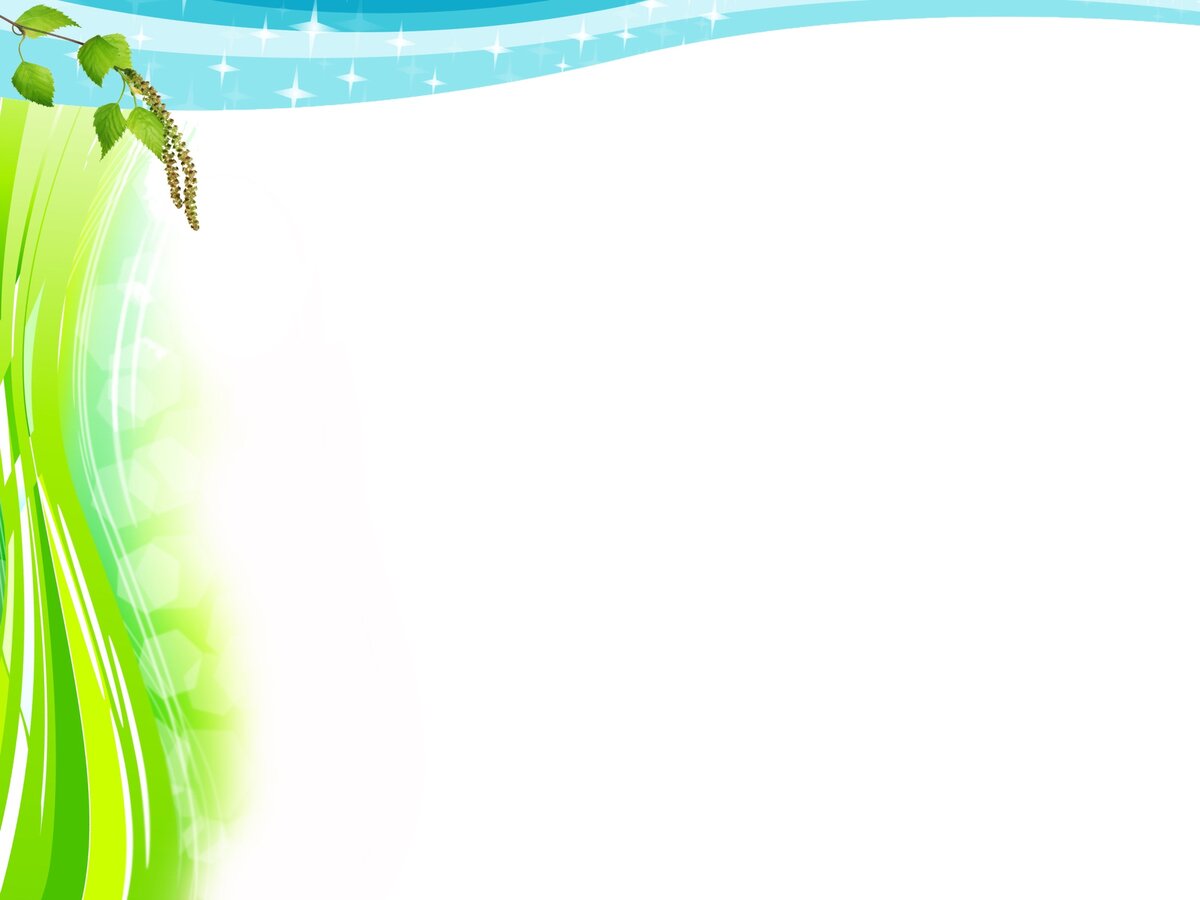 90 лет газете «Сельская новь»
3.03.
1930 г.
Состоялся выпуск первого номера Талицкой районной газеты «Коллективная стройка» (позднее «За коммунизм» и «Сельская новь»). Основана Талицкая типография.
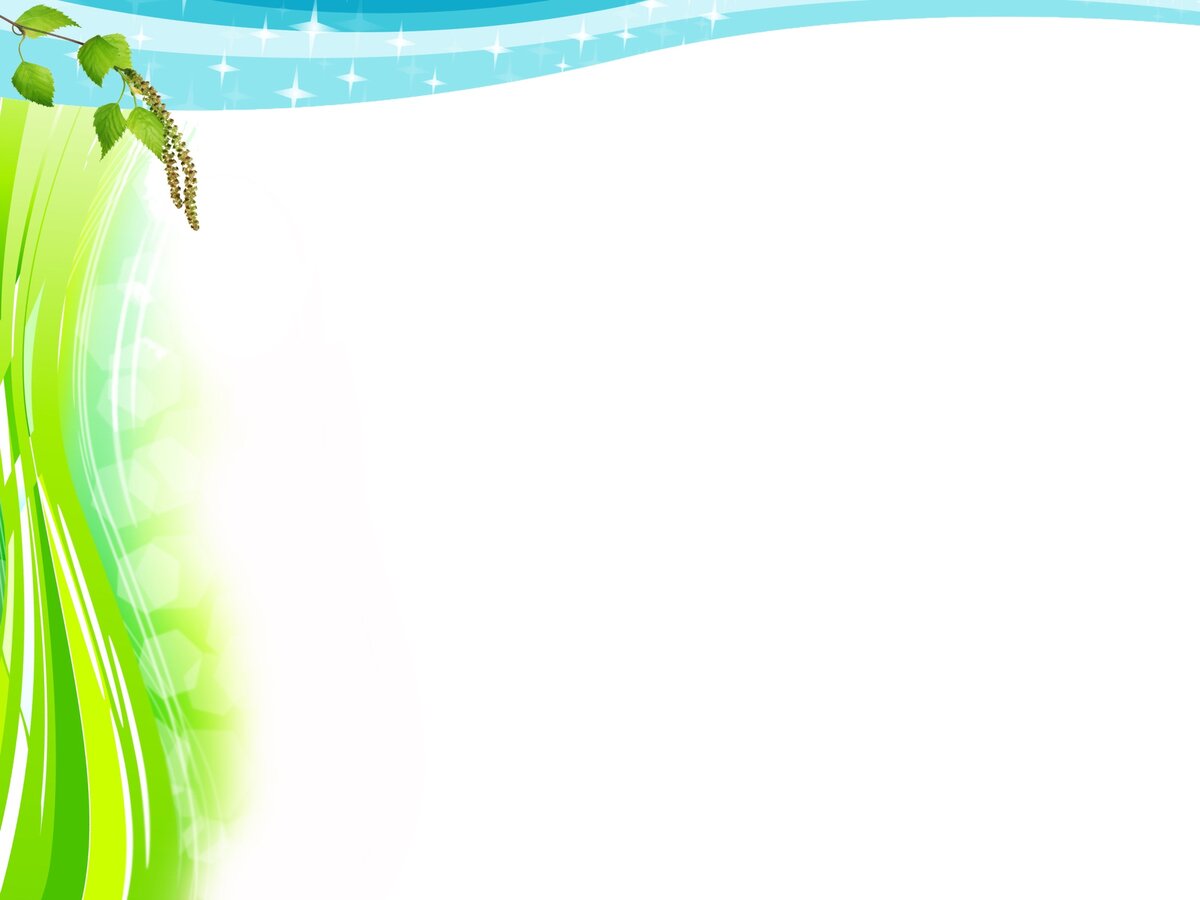 70 лет основания Буткинской фабрики ручного ковроткачества
1950 год
В феврале основана Буткинская фабрика ручного художественного ковроткачества на базе Буткинского райпромкомбината. Основатель её – Мария Андреевна Разливинских.
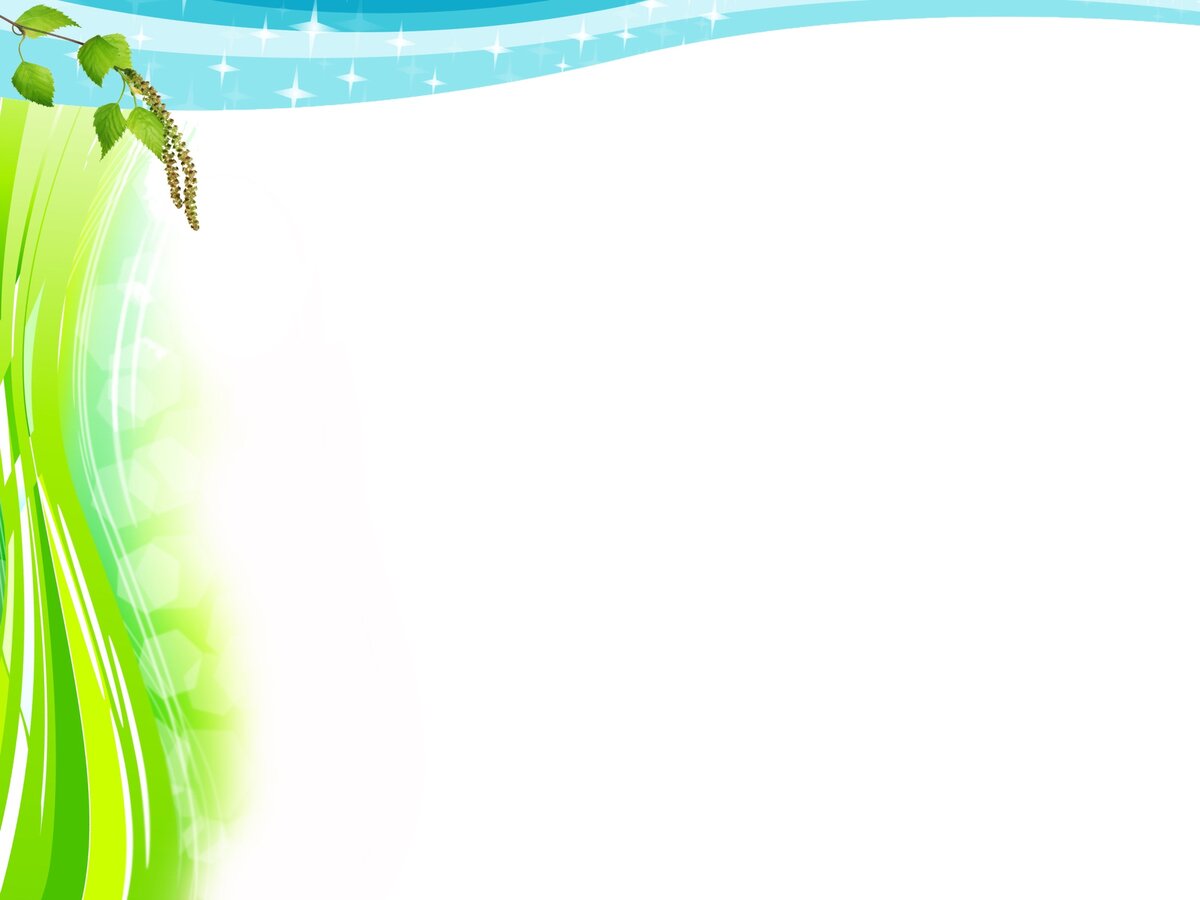 60 лет образования совхоза «Смолинский»
1.03.1960 год
Организован совхоз «Смолинский» на базе трёх колхозов. В 1965 году он разукрупнён и окончательно определён в составе Буткино-Озёрского, Смолинского и Зарубинского отделений.
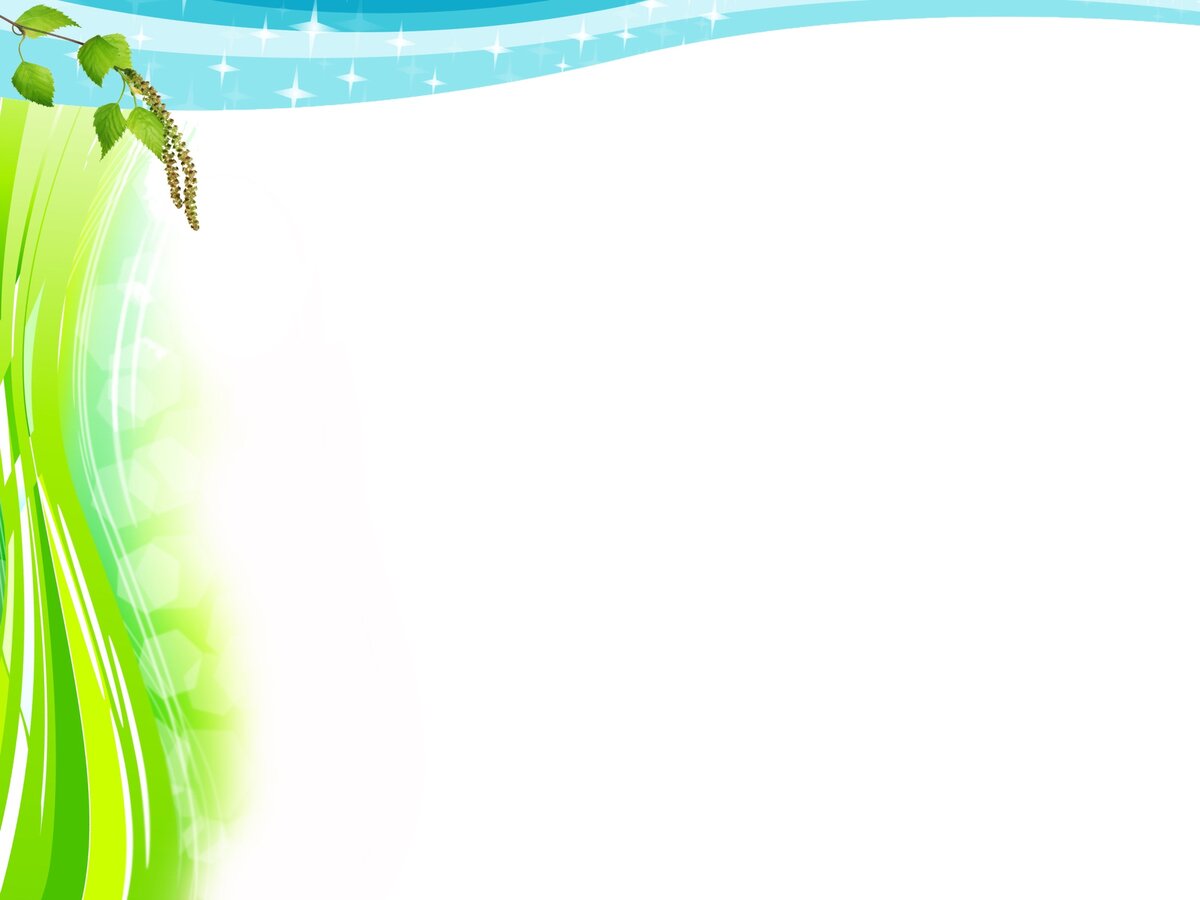 55 лет образования совхоза «Южный»
12.10.
1965 г.
Образован совхоз «Южный» с центром в Нижнем Катараче. В него вошли населённые пункты: Нижний, Средний и Беляковский Катарачи, Чернова, Поротникова, Пеньки. К «Южному» отошли часть земель совхоза «Смолинского».
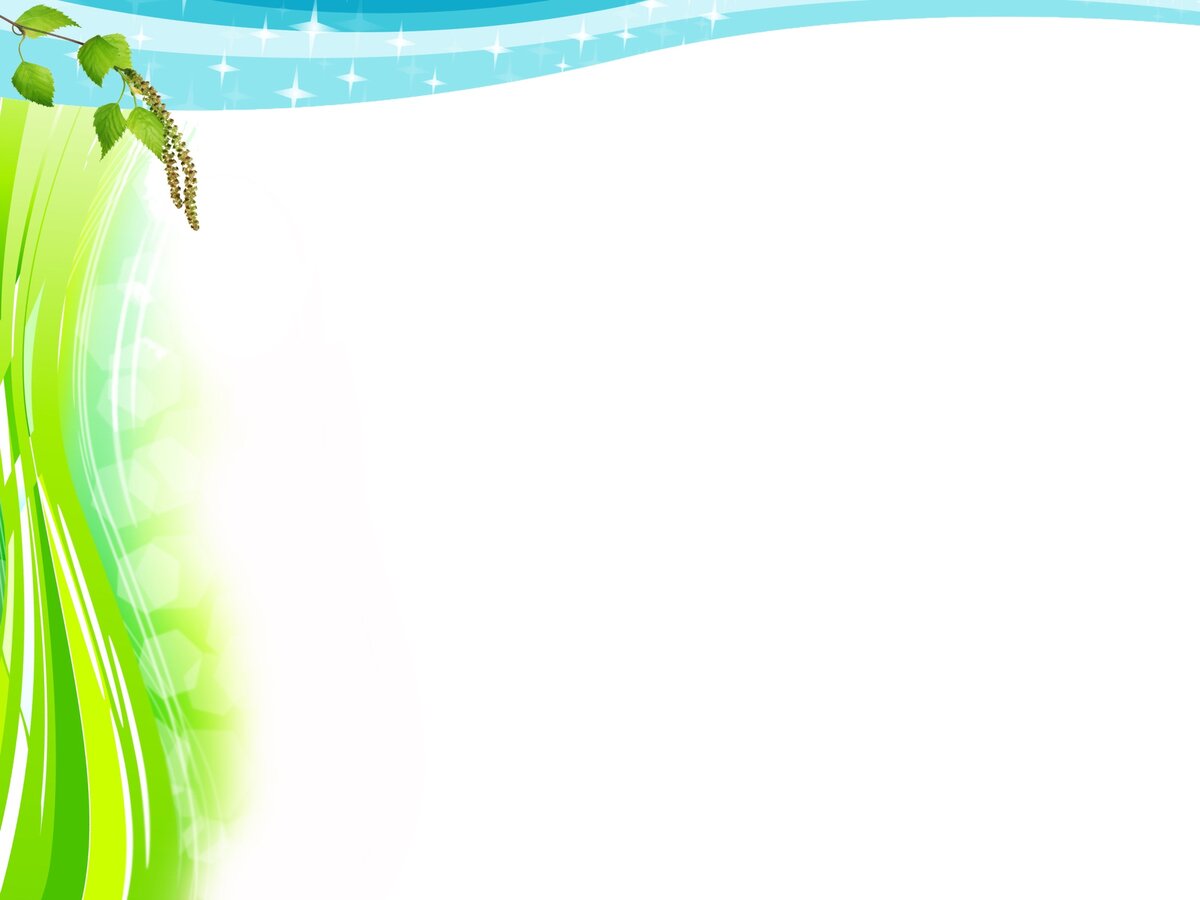 50 лет образования межхозяйственного лесхоза
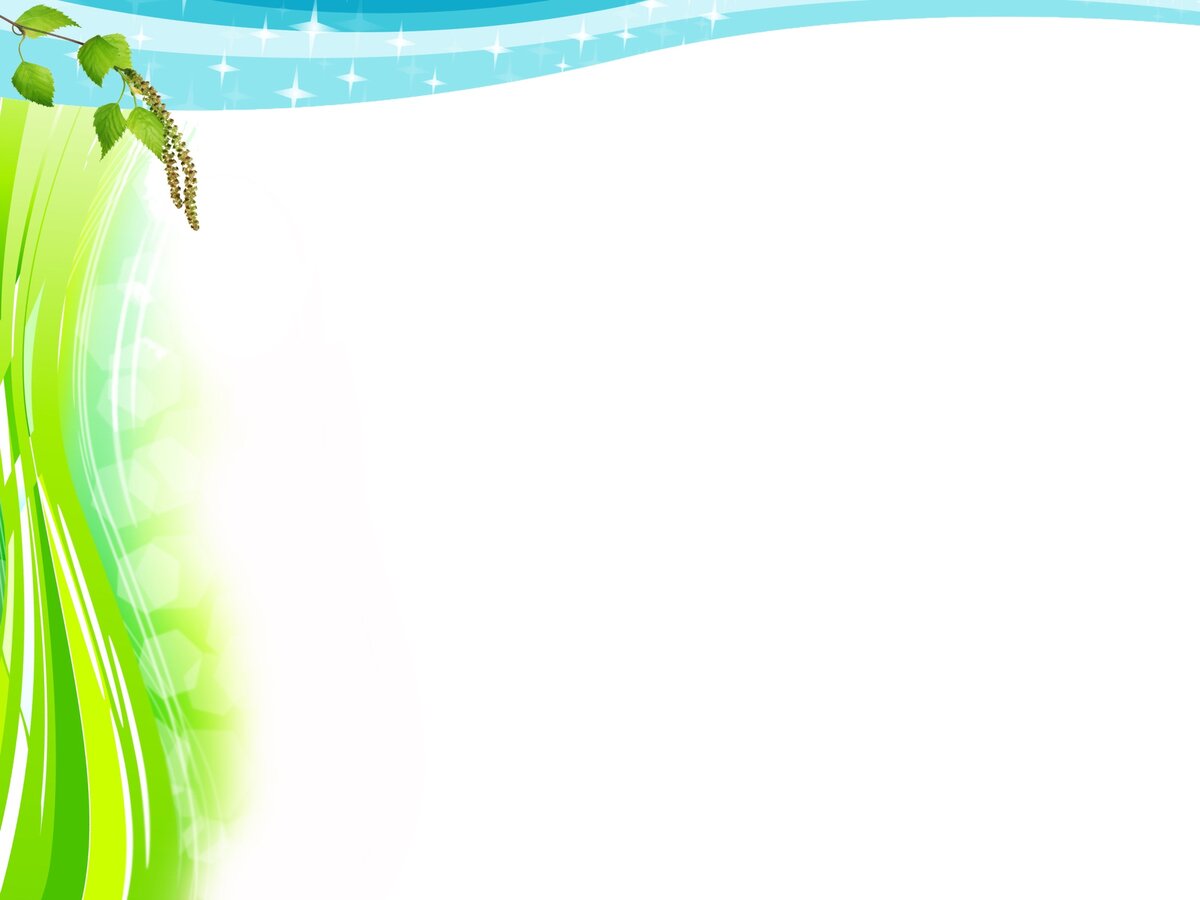 45 лет Талицкому музею природы
1985 г.
При Талицком лесхозе открыт музей природы, представляющий фауну и флору края. Организатор музея главный лесничий Геннадий Викторович Коростелёв.
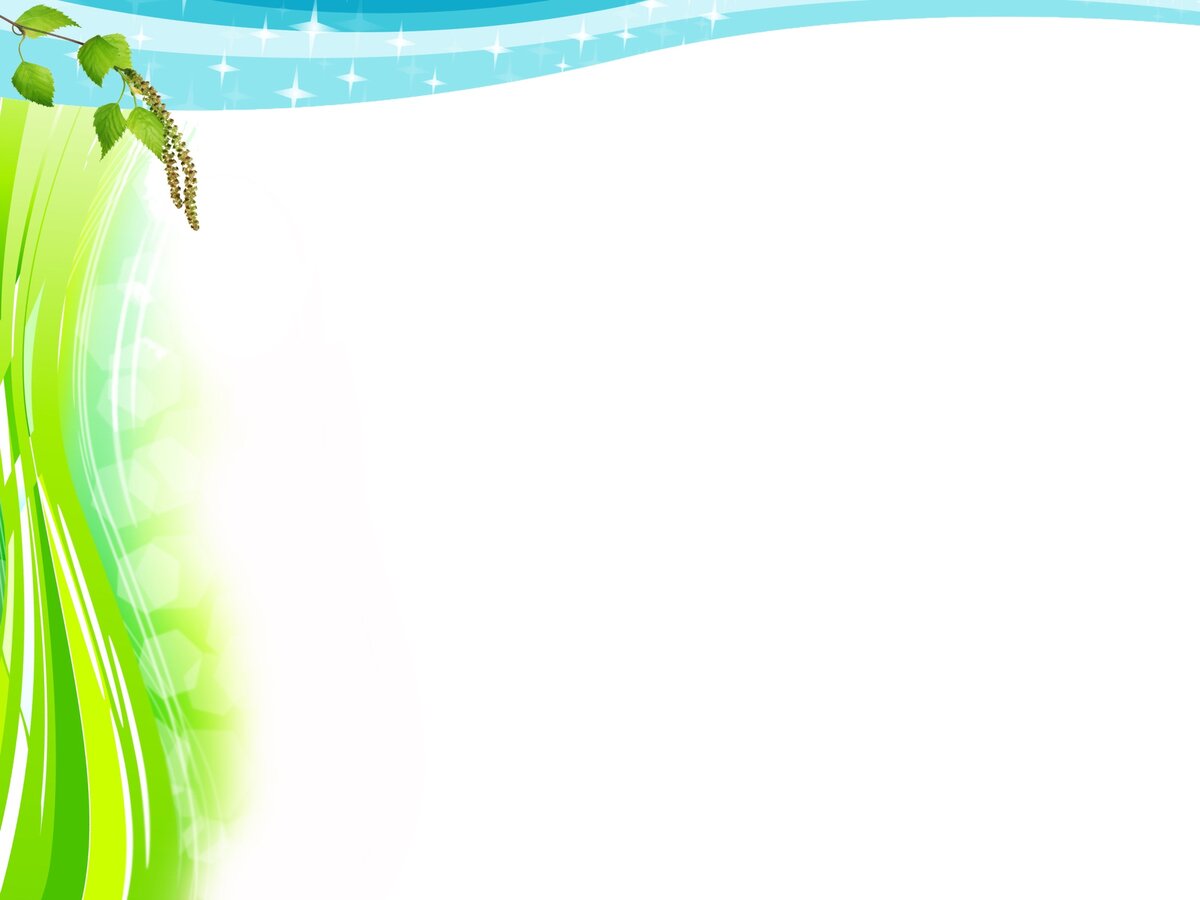 40 лет образования ДРСУ
1980 г.
Создан дорожно-строительный участок ДРСУ Свердловского «Автодорстроя». Имеет своё начало от дорожного отдела Талицкого райисполкома. Производит ремонт и реконструкцию дорог Талицкого района.
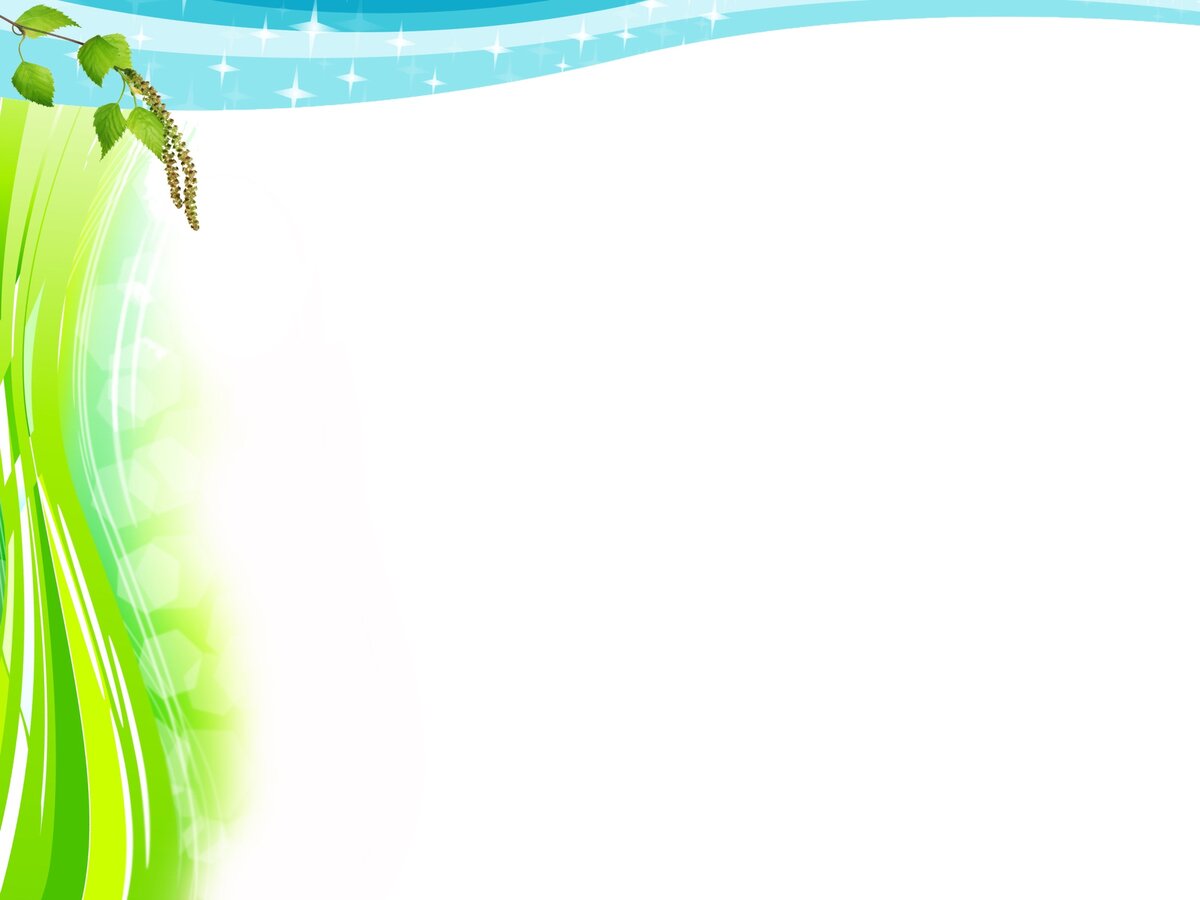 40 лет присвоения Талицкому лесотехникуму имени Н.И.Кузнецова
1980 г.
Талицкому лесотехникуму присвоено имя Героя Советского Союза Николая Ивановича Кузнецова.
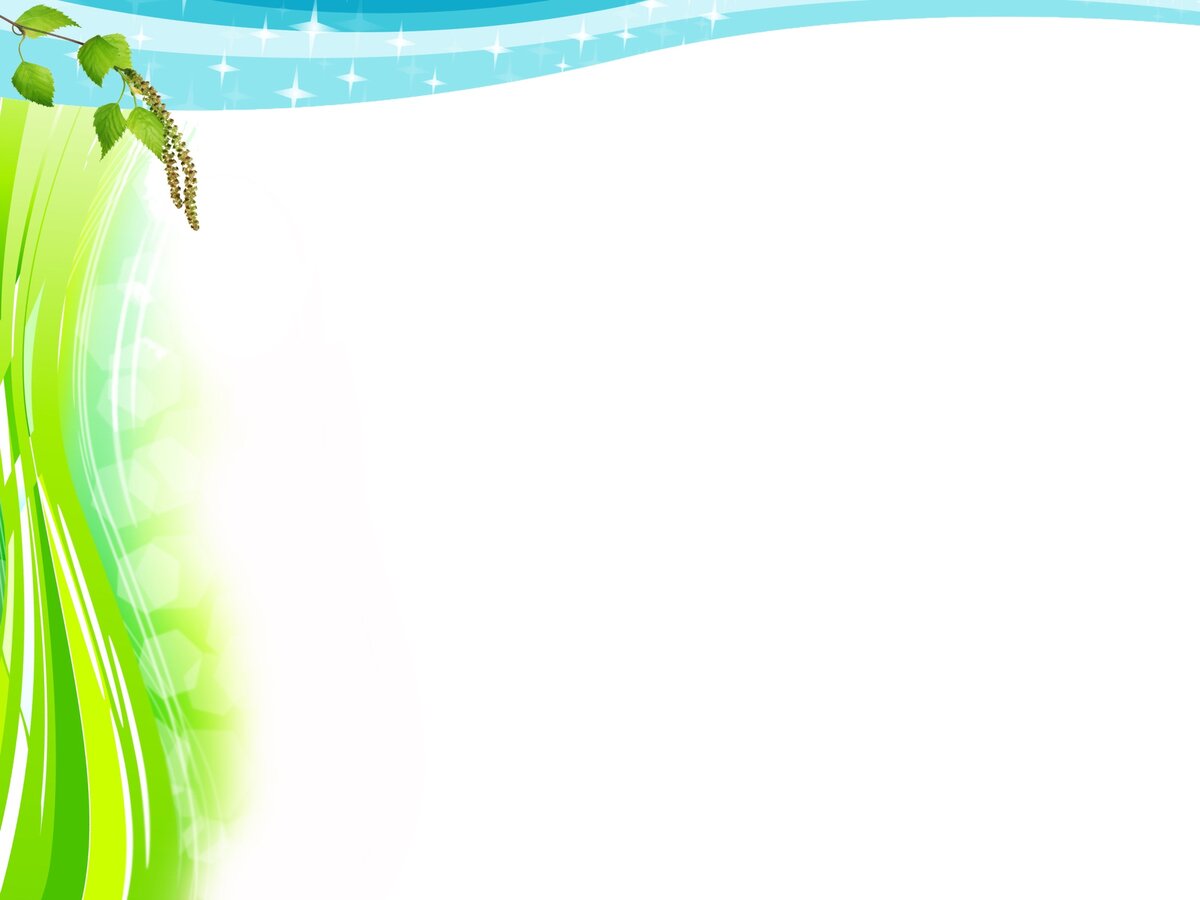 25 лет издания «Книги памяти»
1995 год
Издана «Книга памяти» о воинах Талицкого района, погибших в годы Великой Отечественной войны.
Чтобы помнили люди района
Земляков, не пришедших с войны,
Все шесть тысяч бойцов поимённо
В Книгу памяти занесены.
                   Ф. Ложкина
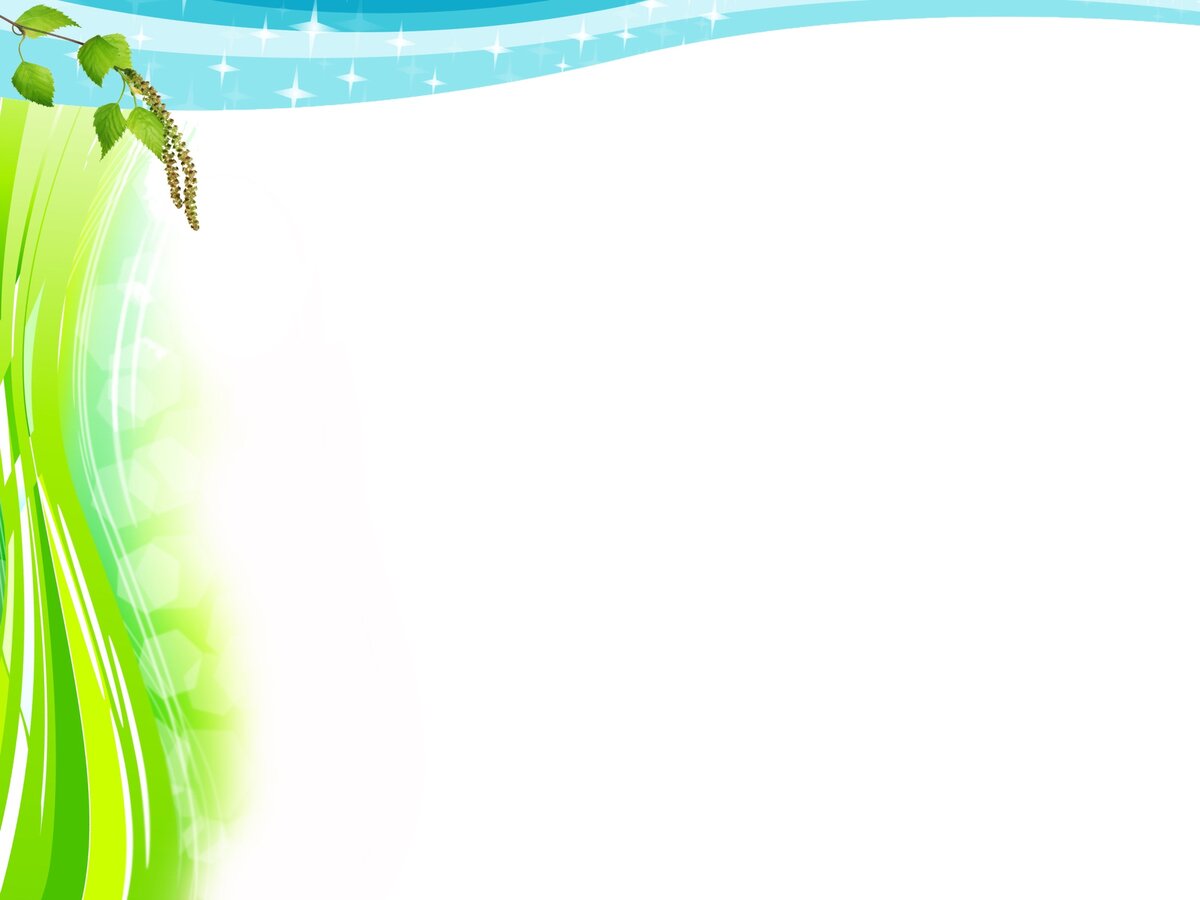 15 лет созданию поэтического клуба «Светлые ключи»
30 ноября 2005 года был организован талицкий районный 
поэтический  клуб «Светлые ключи»
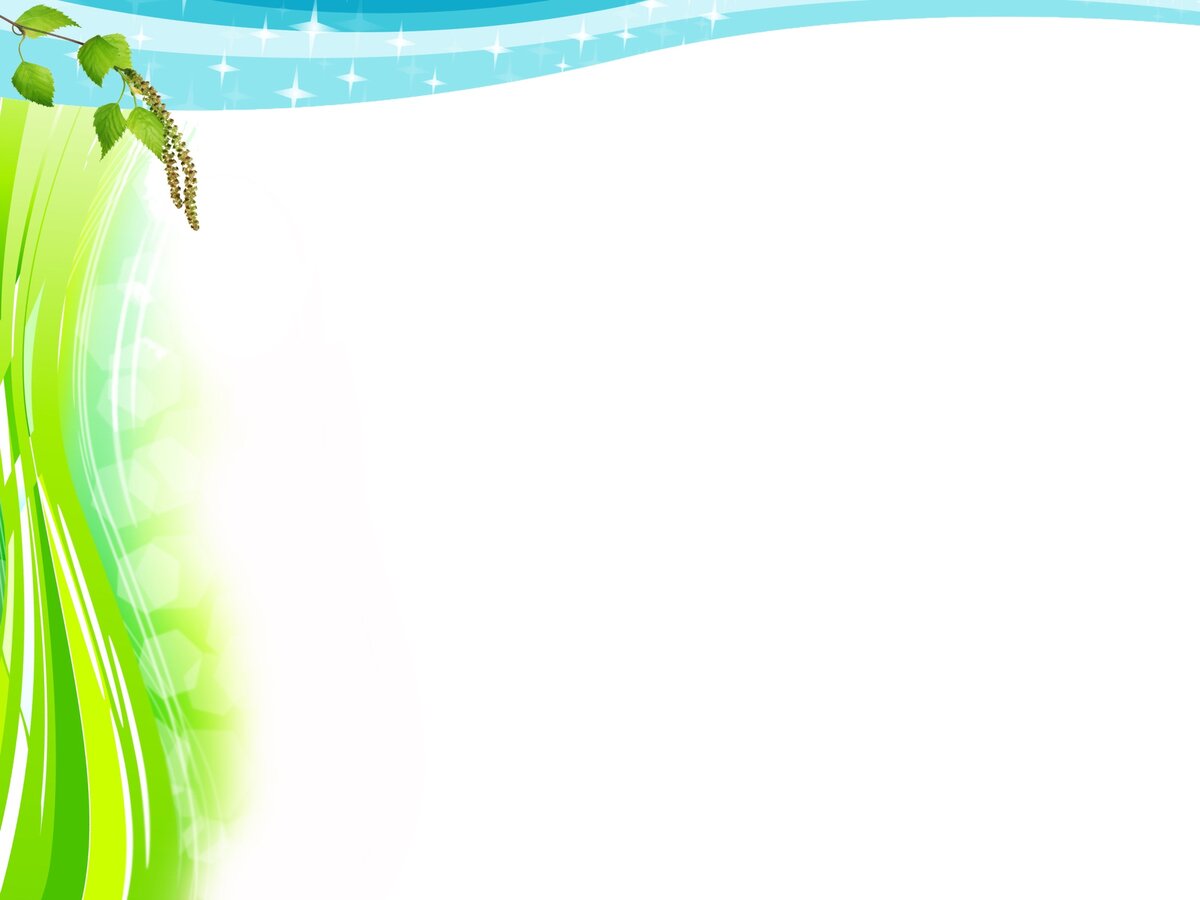 Семёнов Фёдор Ефимович(1905 – 1990 гг.)
115 лет со дня рождения
Семёнов Фёдор Ефимович - почётный гражданин города Талица, первый председатель совета ветеранов войны и Вооруженных сил, участник Гражданской и Великой Отечественной войн.
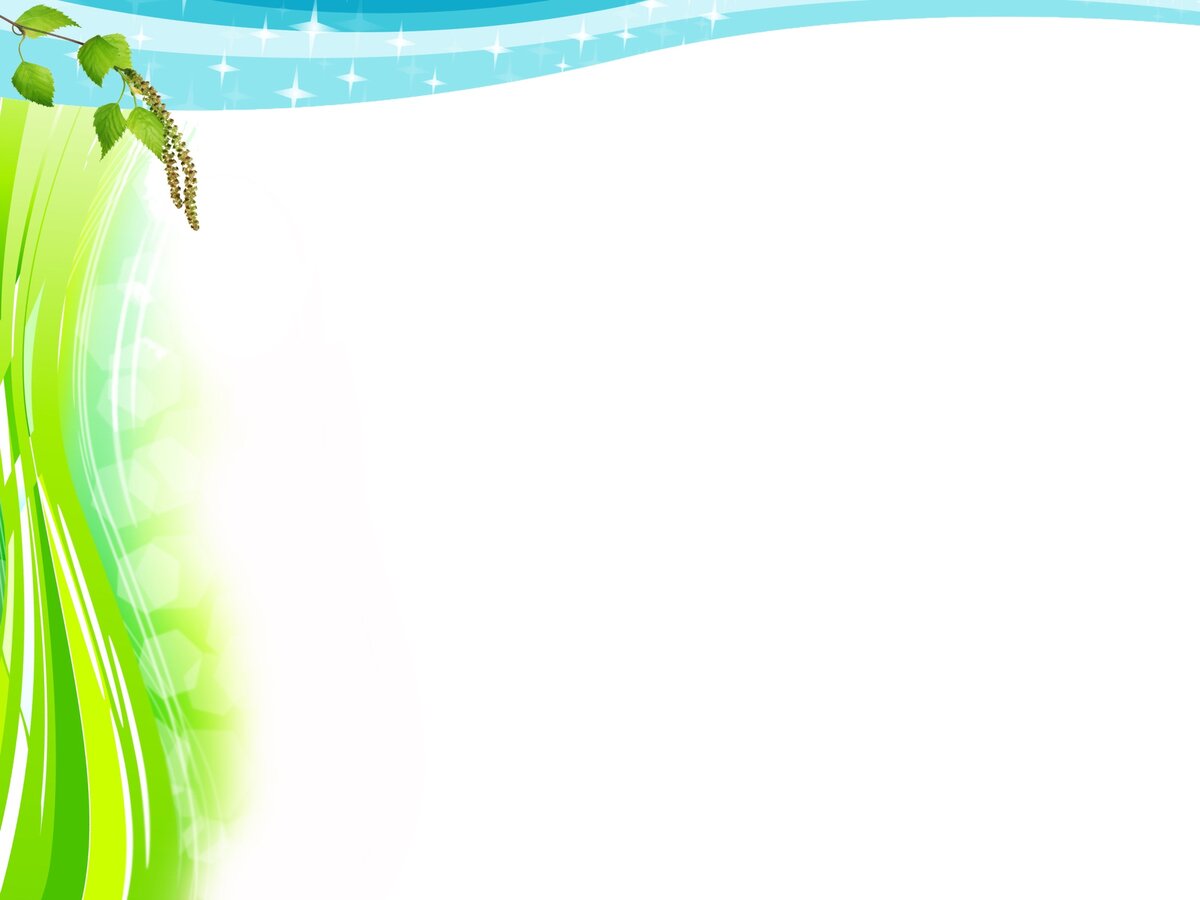 Попков Николай Валентинович(15.02.1970 – 24.05.1995 гг.)
50 лет со дня рождения
Попков Николай Валентинович, талицкий милиционер, инспектор дорожно-патрульной службы, погибший при исполнении служебных обязанностей.  Награждён Орденом  Мужества (посмертно).
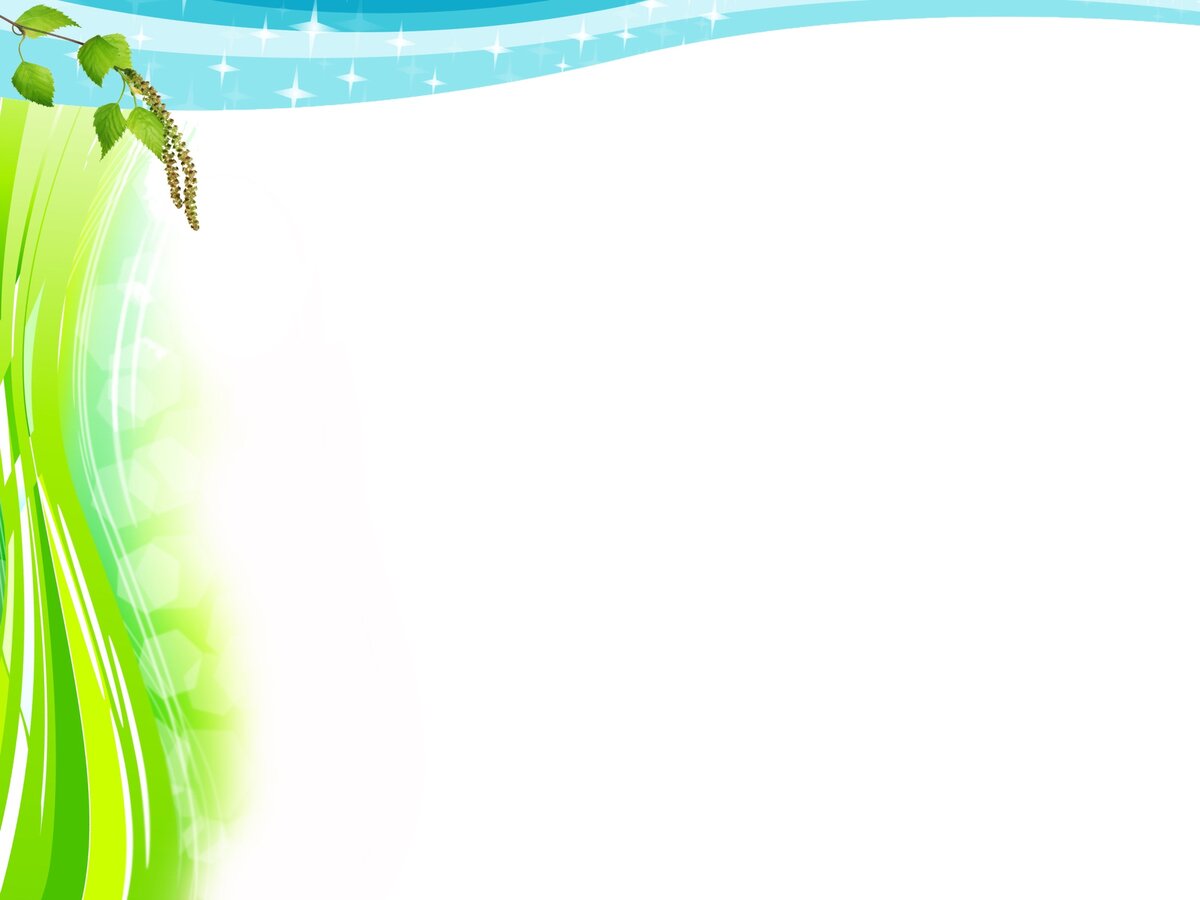 Язовских Татьяна Степановна(23.03.1950 – 16.04.2018гг.)
70 лет со дня рождения
Язовских Татьяна Степановна – талицкий краевед,  директор Троицкого историко-краеведческого музея. продолжила дело сохранения памяти, начатое Натальей Павловной  Калиниченко.
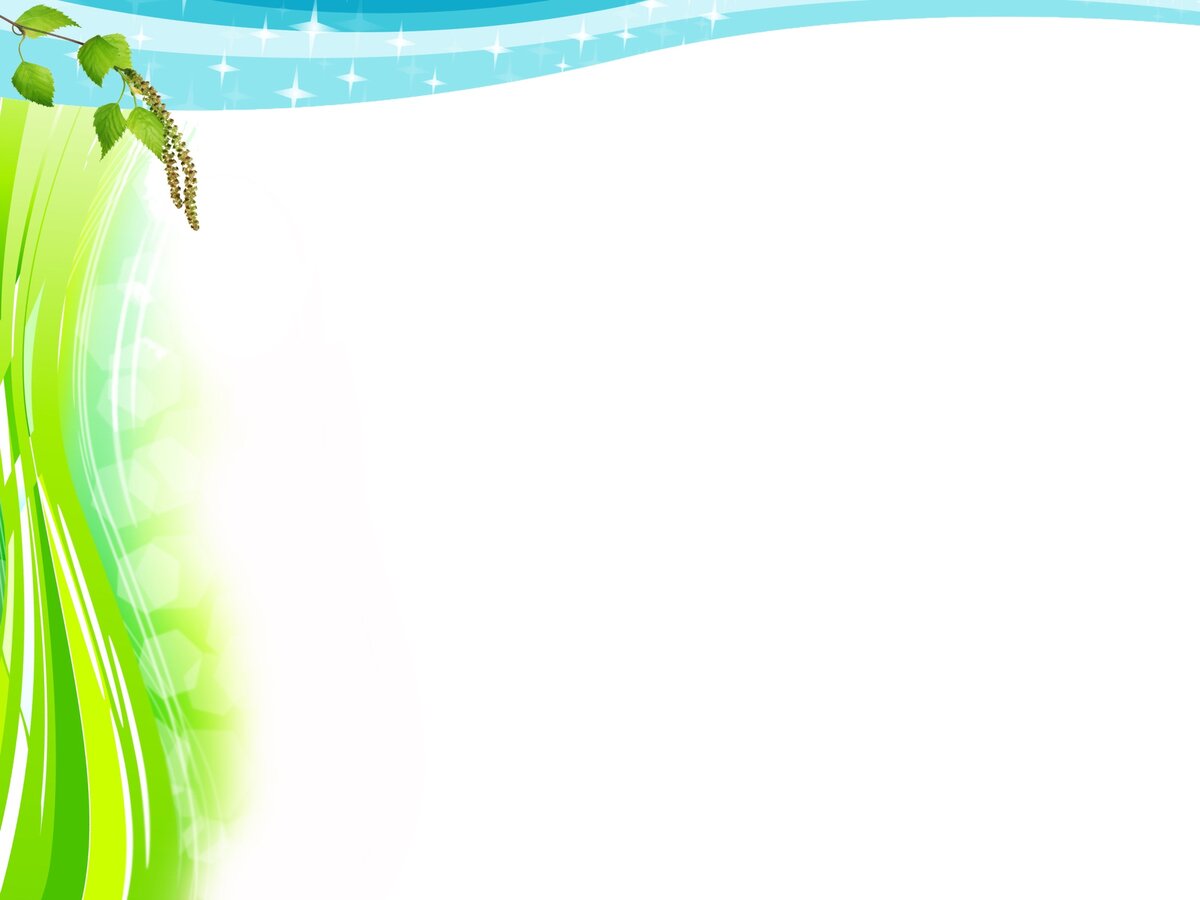 Зыков Алексей Геннадьевич27.03.1955 г.
65 лет со дня рождения
Зыков Алексей Геннадьевич – организатор поэтического  клуба «Светлые ключи», фотограф газеты «Сельская новь»
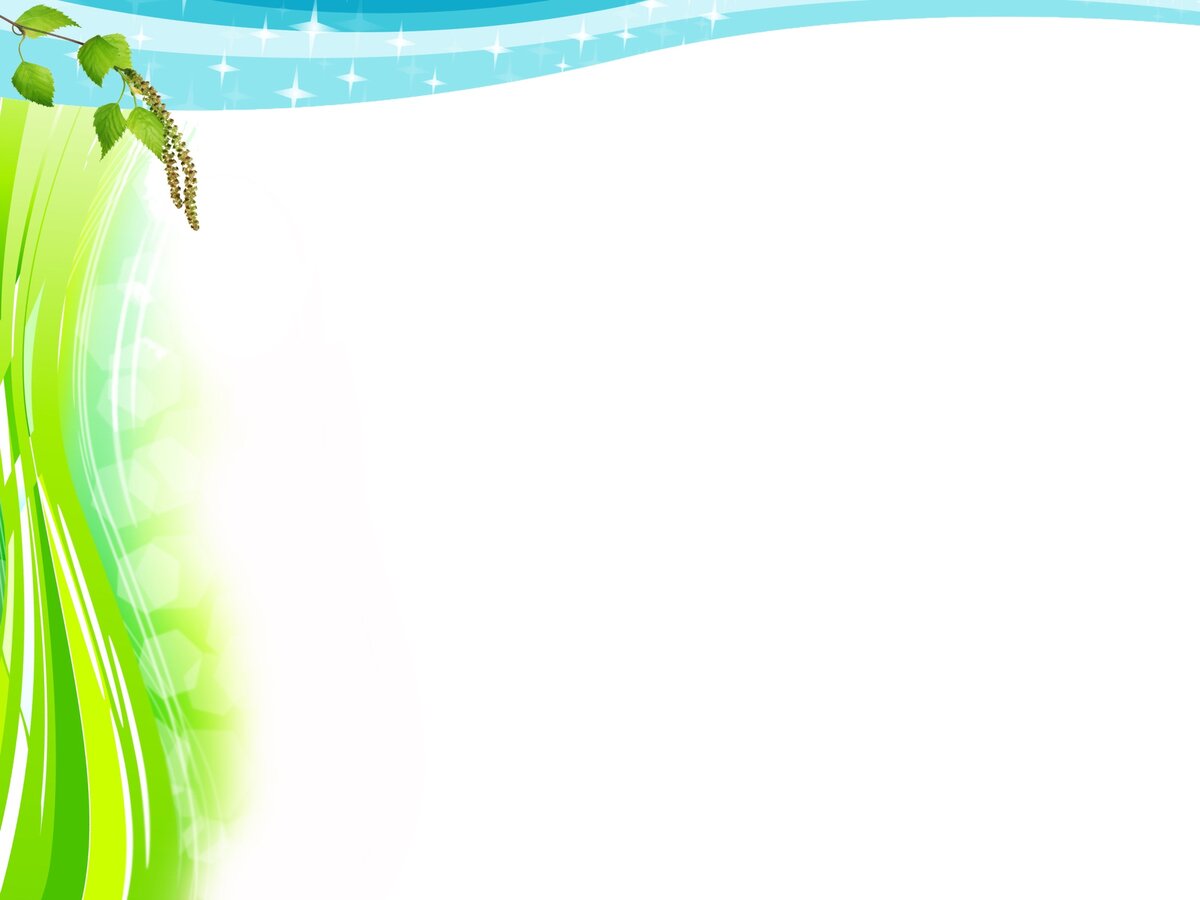 Струтинский Николай Владимирович(1.04.1920 – 11.07.2003 гг.)
100 лет со дня рождения
Струтинский Николай Владимирович-  соратник разведчика Н.И.Кузнецова, почётный гражданин города Талицы, много сделал для увековечения памяти своего друга и соратника.
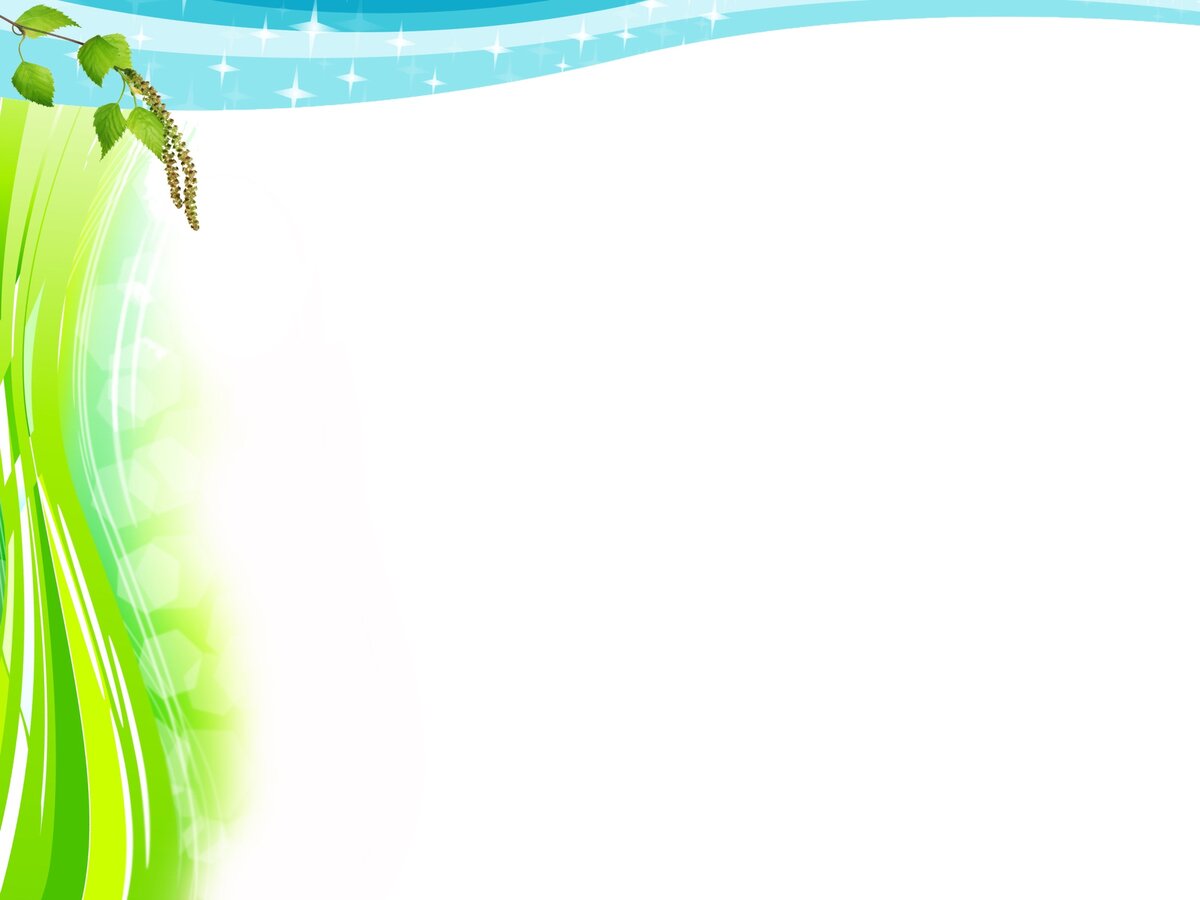 Струков Владимир Афанасьевич(13.04.1930 – 23.08.1997гг.)
90 лет со дня рождения
Струков Владимир Афанасьевич - режиссёр Талицкого народного театра, которым он руководил более 20 лет.
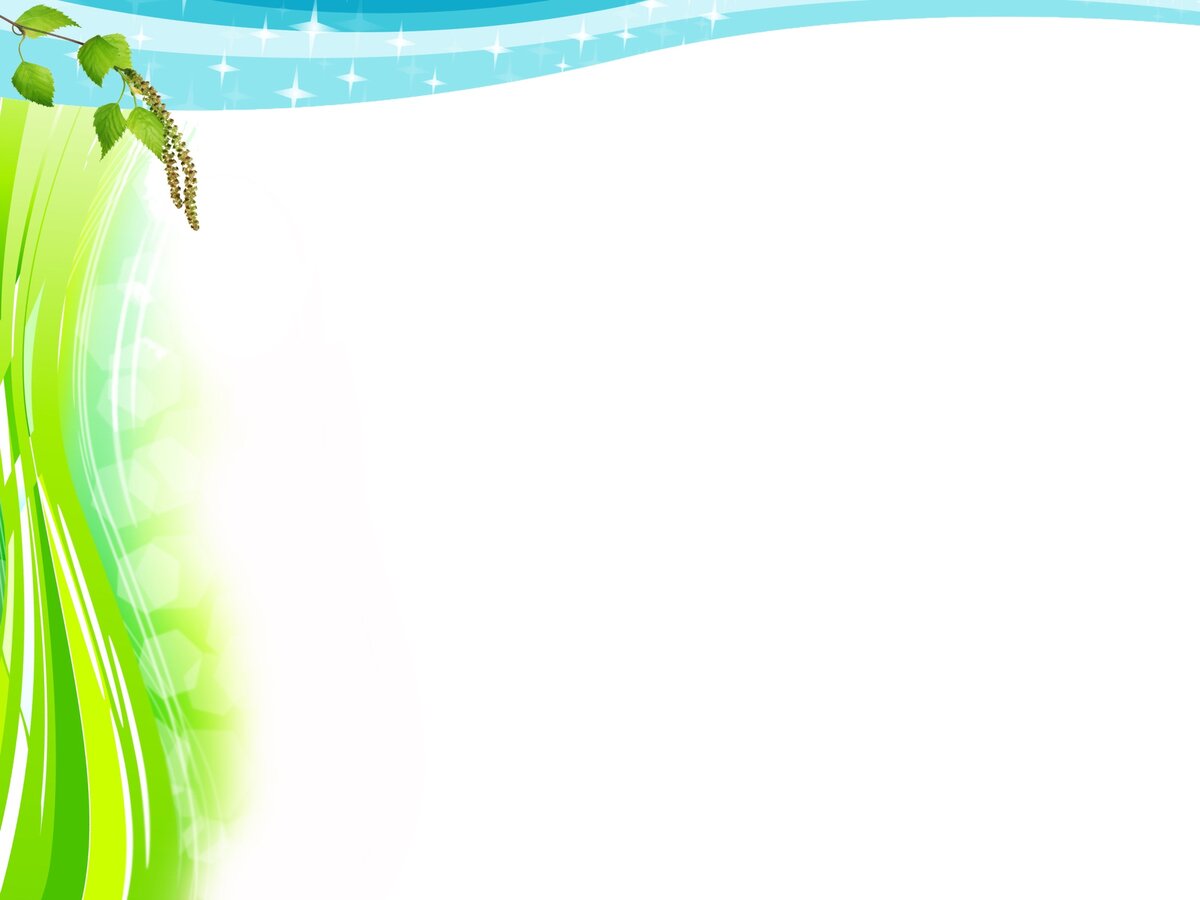 Бжитский Андрей Павлович28 мая 1960 года
60 лет со дня рождения талицкого 
композитора и музыканта
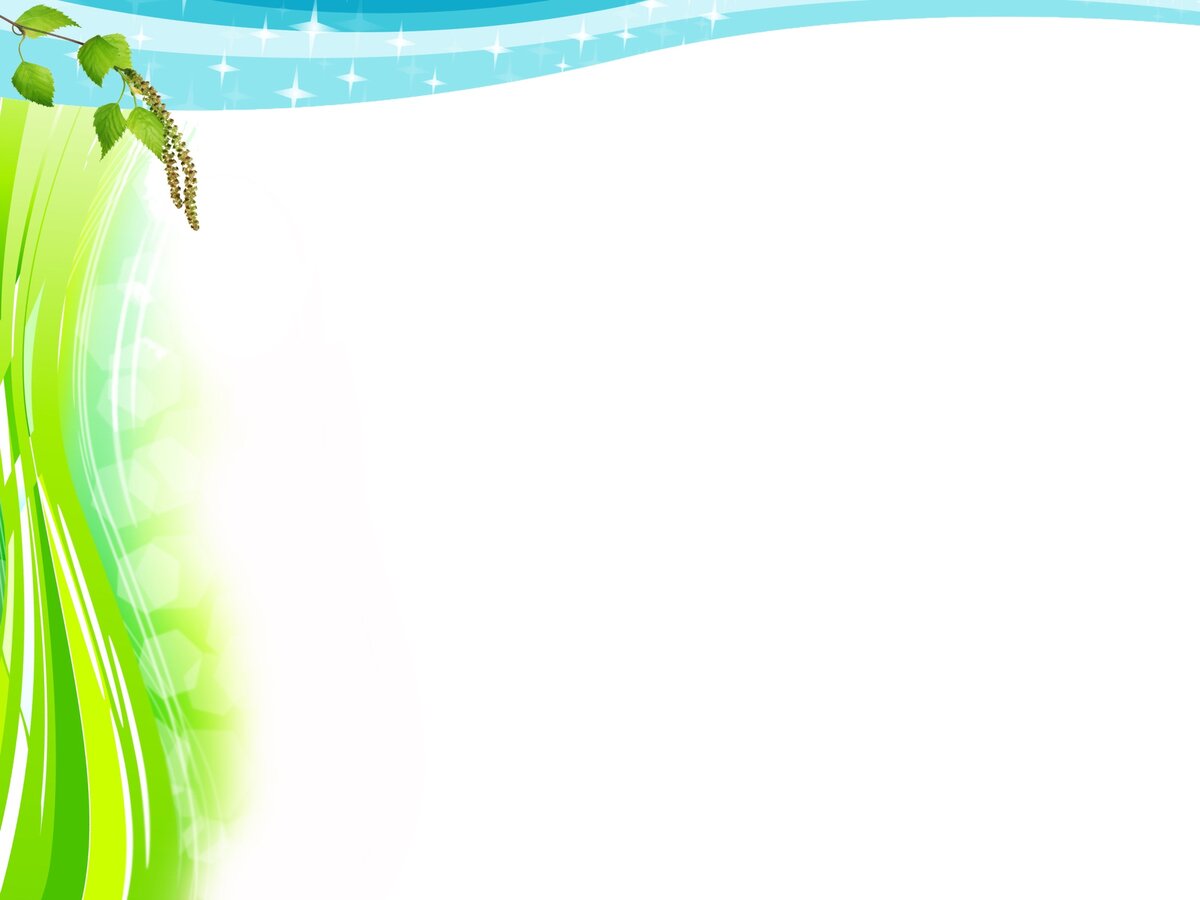 Почётные граждане Талицы - юбиляры
5.01 – 90 лет со дня рождения Толкачёвой Галины Игнатьевны -  педагога, председателя женсовета, долгие годы возглавшая Совет Ветеранов;
21.04 – 85 лет со дня рождения Яковлева Владимира Сергеевича, отличника народного просвещения, долгие годы был директором школы рабочей молодёжи, активный участник художественной самодеятельности;
15.07 – 105 лет со дня рождения Аржакиной Марии Фёдоровны, председателя городского Совета в 50-60-е годы ХХ века;
11.09 – 110 лет со дня рождения Брусковой Софьи Иосифовны, общественницы, педагога, одноклассницы Героя Советского Союза разведчика Н.И.Кузнецова.
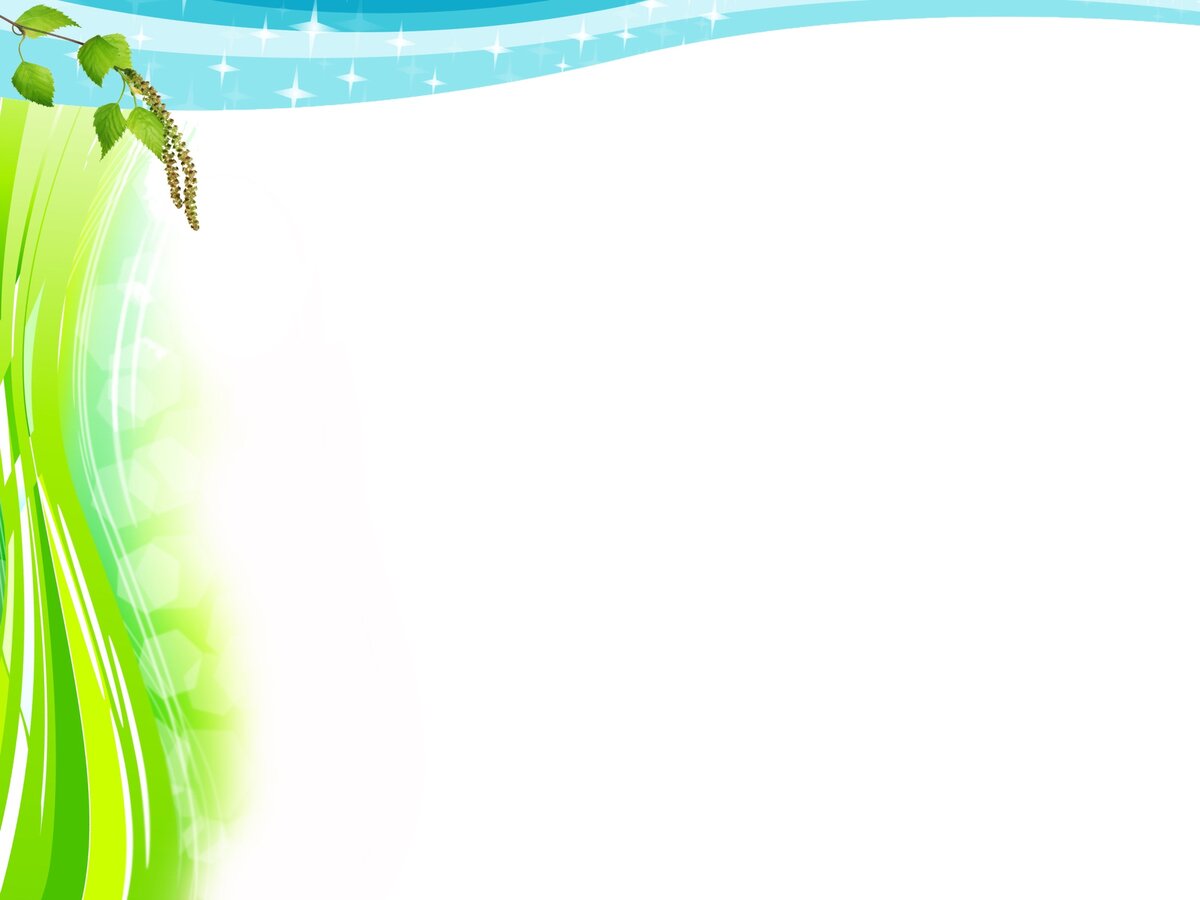 Шевелёв Валерий Валентинович(6.06.1950 – 7.03.2016гг.)
70 лет со дня рождения 
Талицкого поэта
Мы с Пушкиным родились в один день.
Июнь, шестое – это наша дата.
Начало лета. За окном сирень
Благоухает с зорьки до заката.
И я хмельным от радости стою.
Ведь я имею тоже дар творенья
И тешу рифмой душеньку свою…
У нас с ВЕЛИКИМ нынче день рожденья.
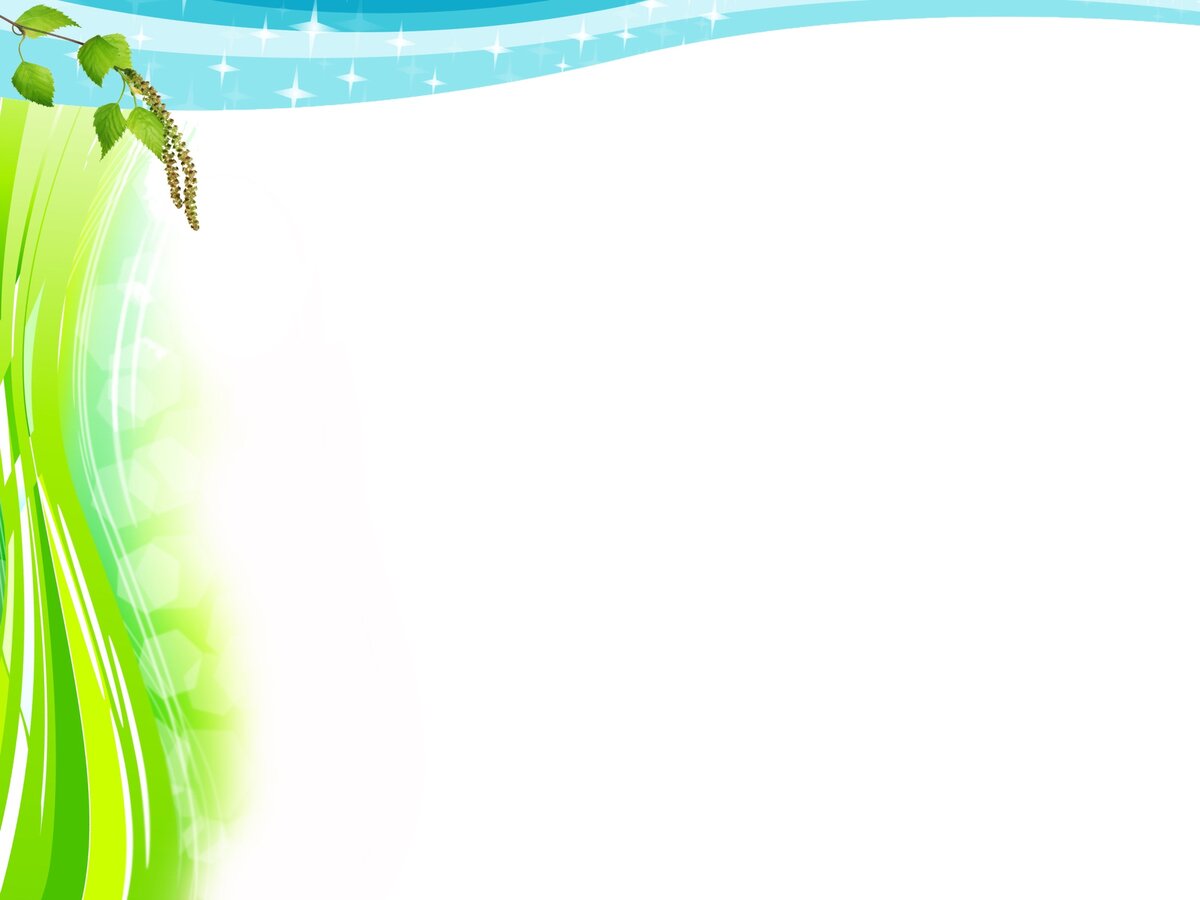 Меркин Пётр Григорьевич(22.06.1930 – 16.10. 1992гг.)
90 лет со дня рождения
Меркин Пётр Григорьевич – талицкий краевед, создатель краеведческого музея на Талицкой фабрике валяной обуви
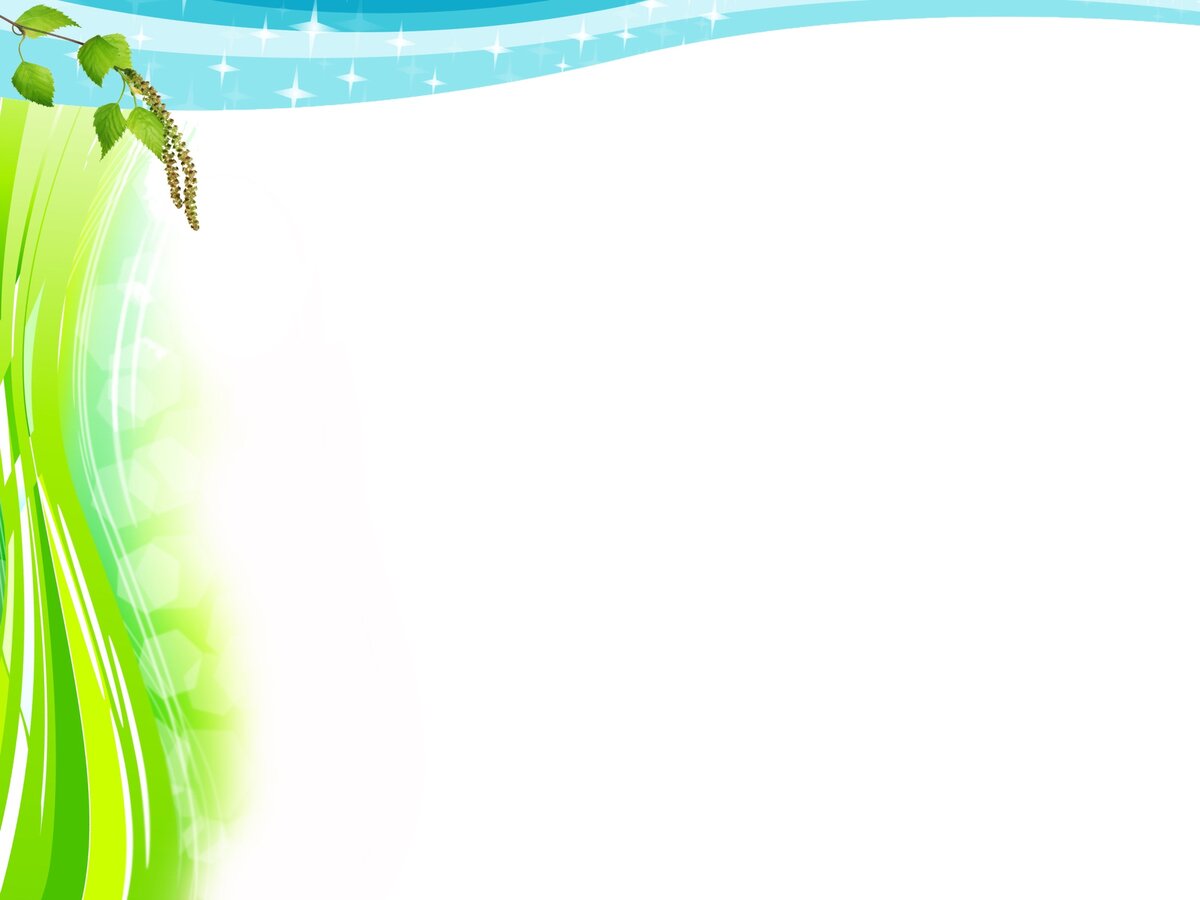 Долгушина Тамара Петровна(28.07.1950 – 6.12.2018гг.)
70 лет со дня рождения 
замечательного краеведа, 
исследователя православия 
в Талицком крае, поэтессы
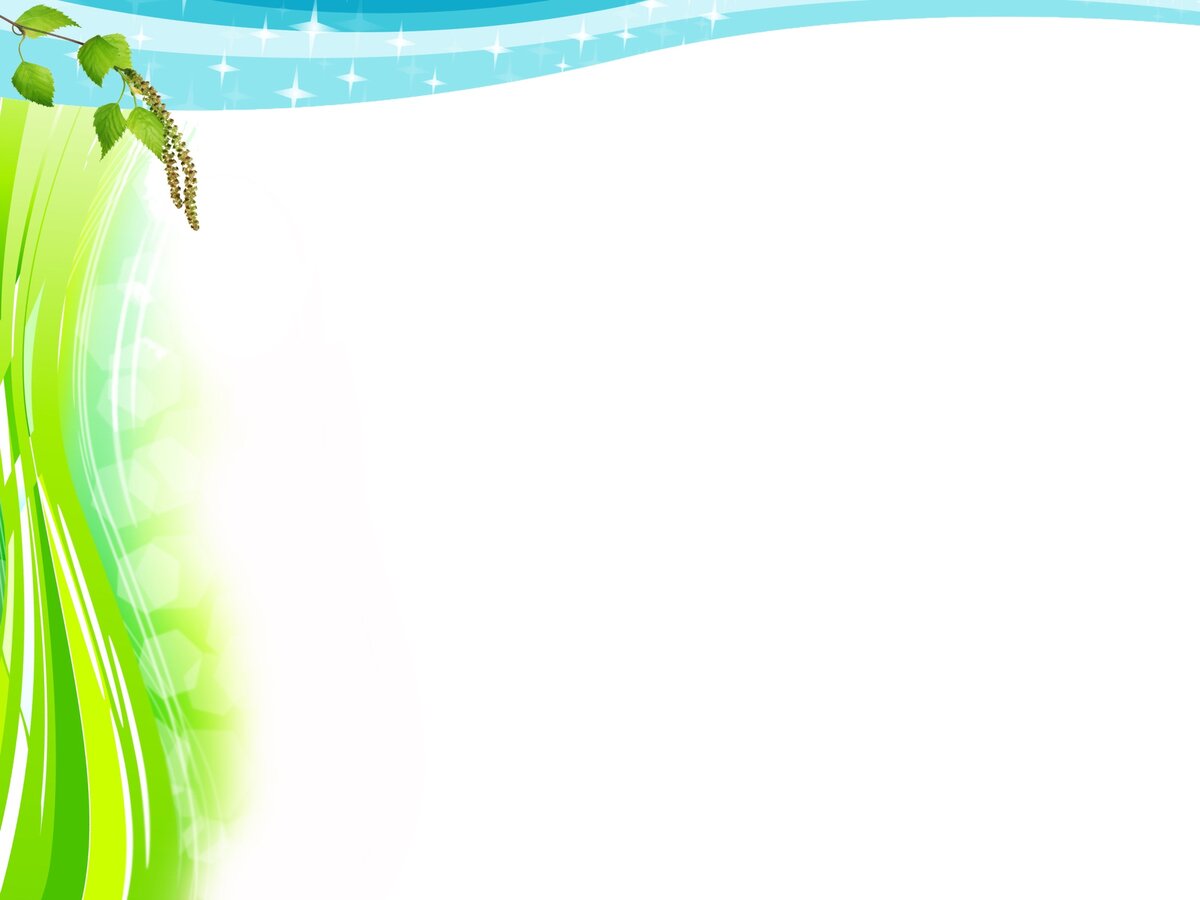 Коростелёв Геннадий Викторович(17.08.1935 – 5.09.2018гг.)
85 лет со дня рождения
Коростелёв Геннадий Викторович – заслуженный лесовод России, организатор Национального парка «Припышминские боры»
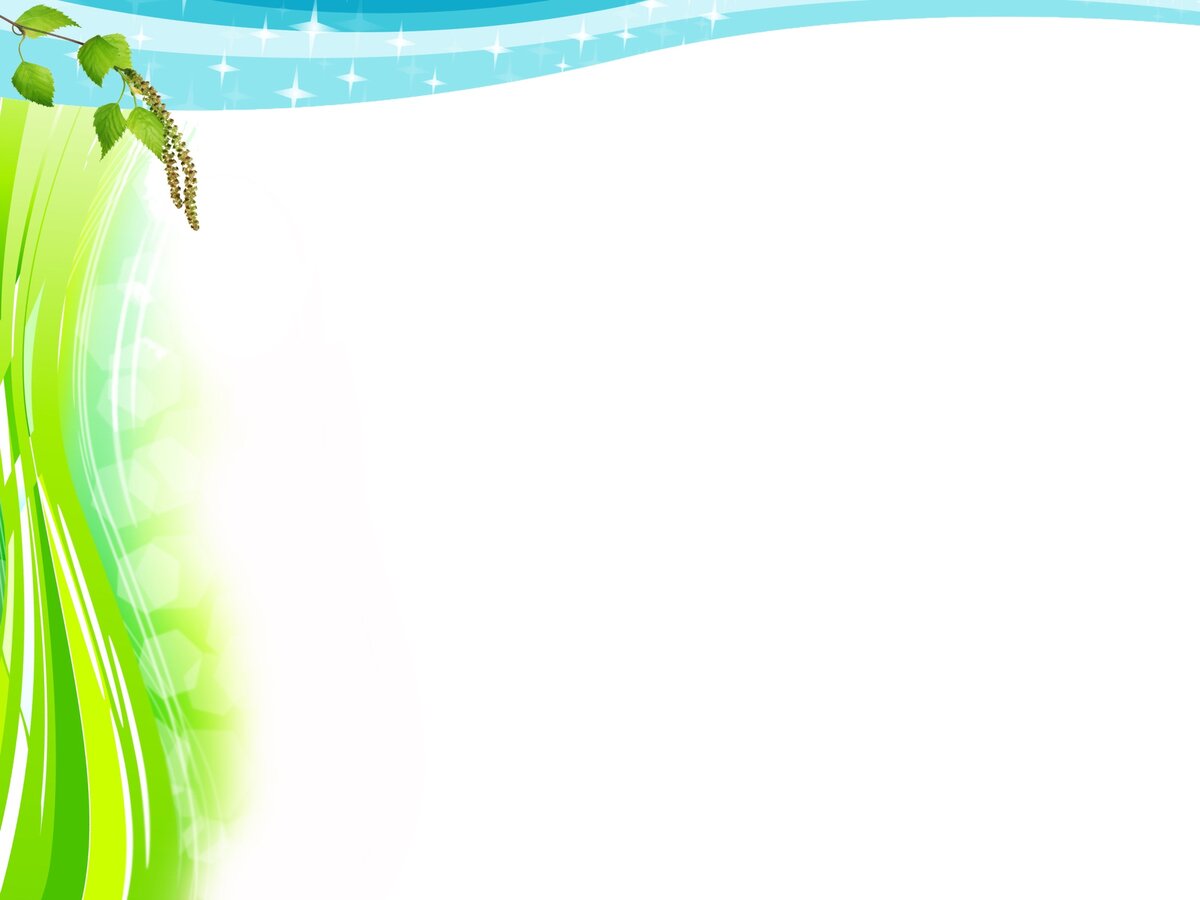 Ложкина Фаина Дмитриевна11.09.1950 года
70 лет со дня рождения 
замечательной талицкой
поэтессе, автору стихов 
о родном крае, его людях и поэмы о создателе 
Троицкого краеведческого
 музея Наталье Павловне 
Калиниченко
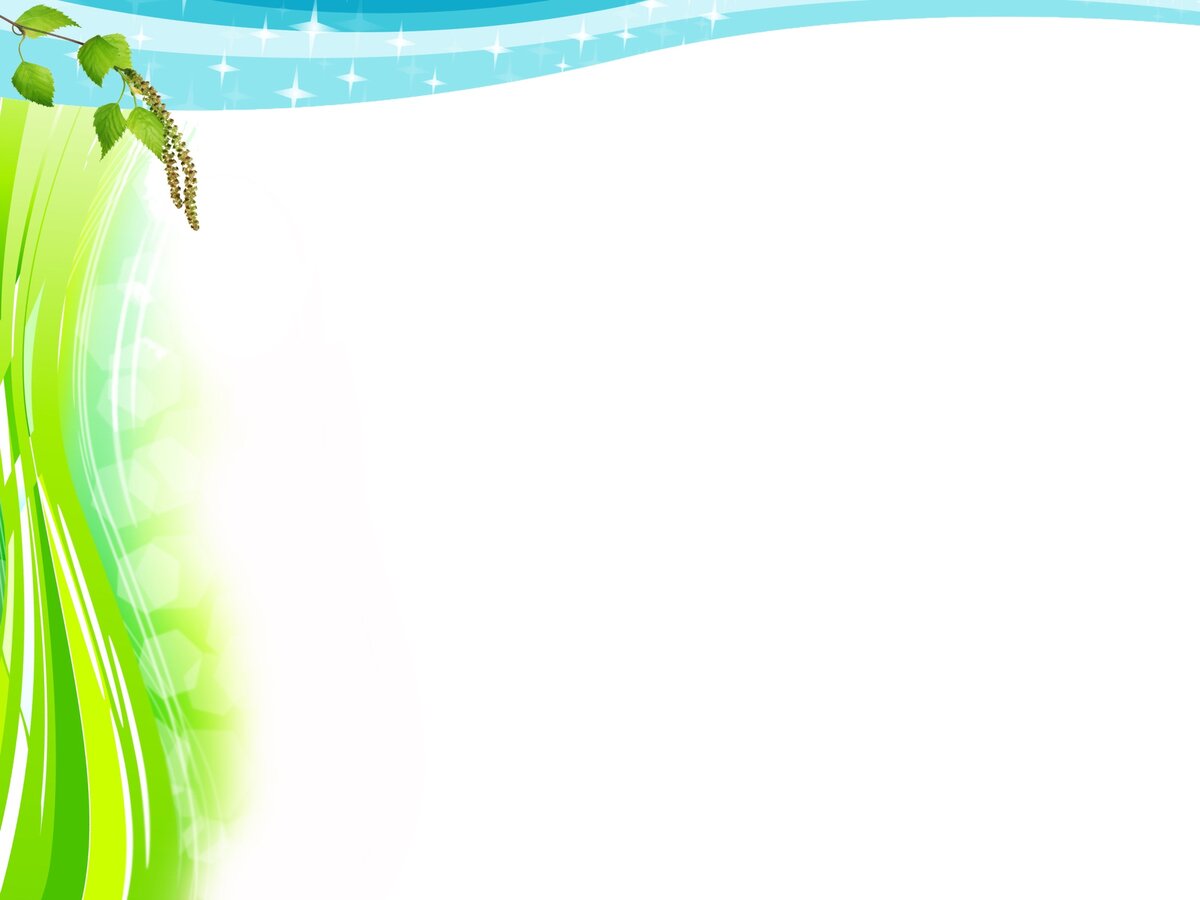 Грабузов Владлен Авксентьевич23.09.1940 года
80 лет любимому многими
талицкими читателями автору 
книг о романтической и опасной 
профессии лётчика, о неизвестных
войнах и участии в них советских
солдат